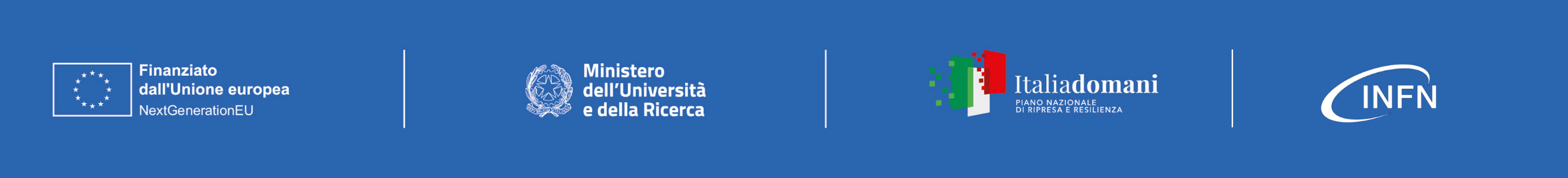 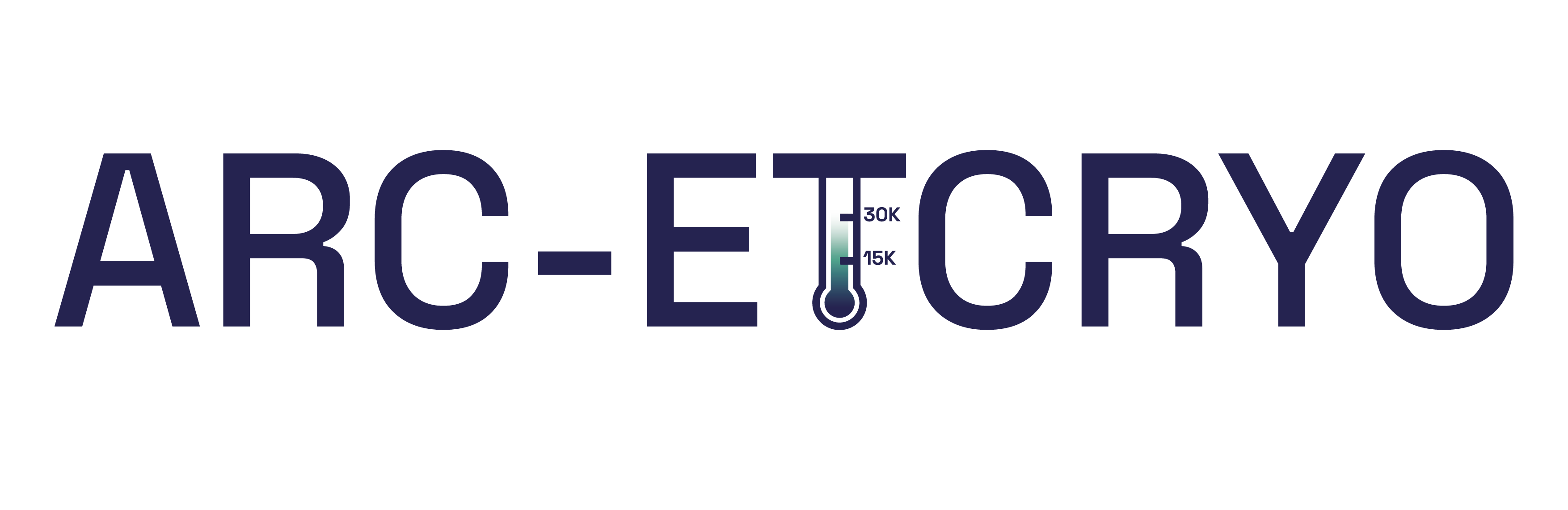 a plan for an applied physics and engineering laboratory for gravitational waves
E. Majorana

Sapienza Univ. di Roma 
INFN Sezione di Roma
VanLong Hoang
Sapienza Università 4-04-2025
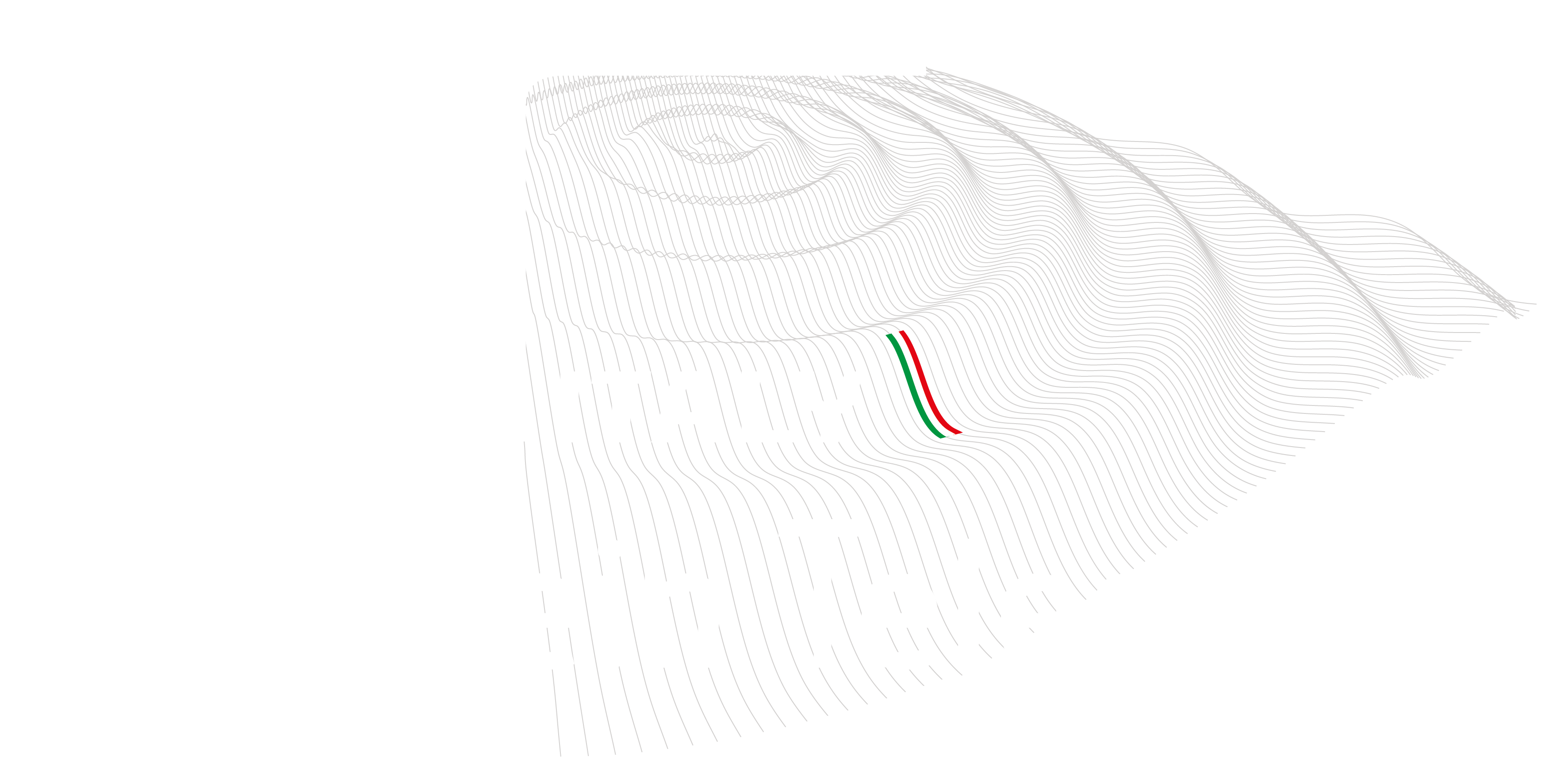 1
Missione 4 • Istruzione e Ricerca  - ETIC
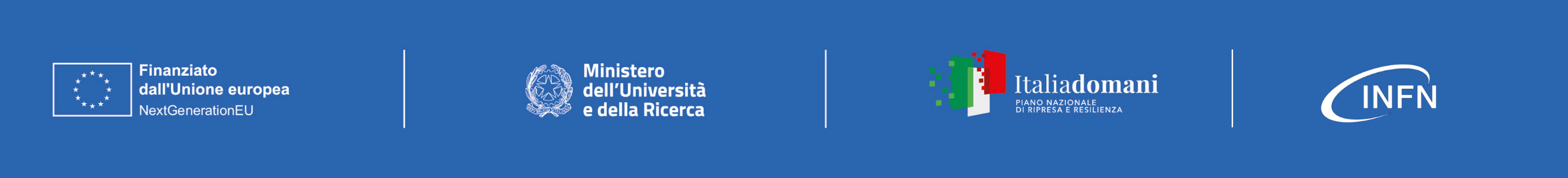 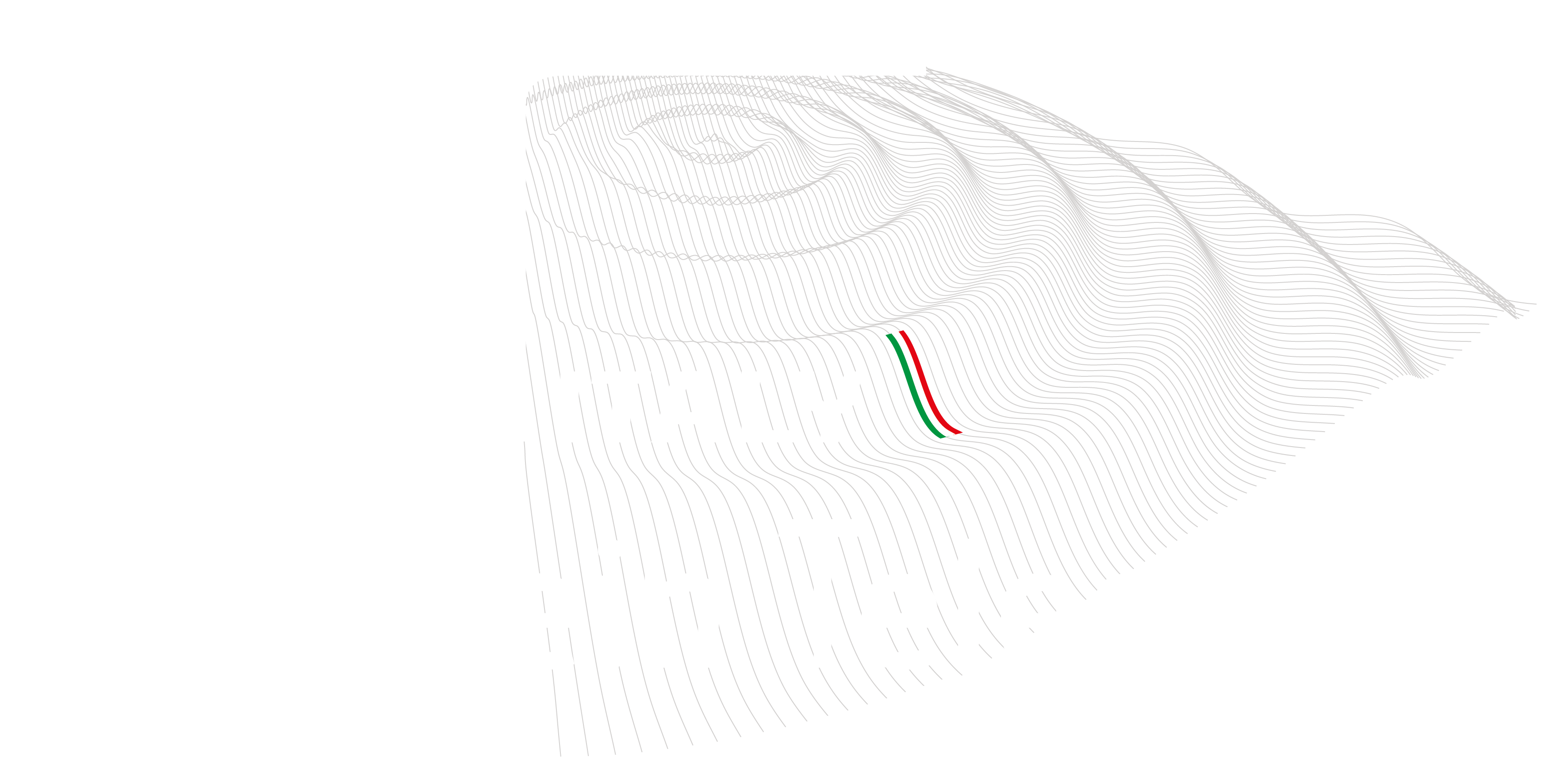 2
Missione 4 • Istruzione e Ricerca  - ETIC
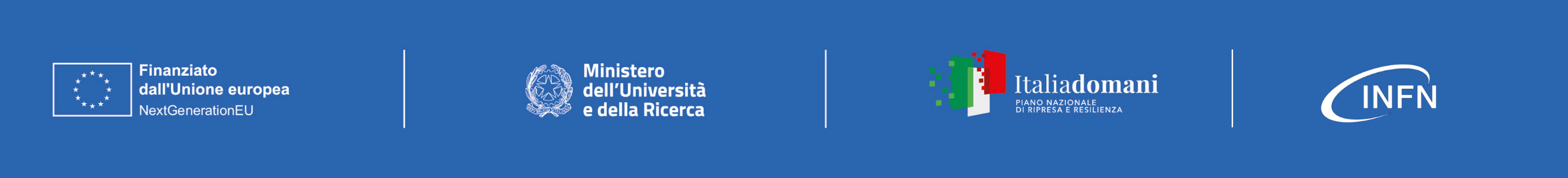 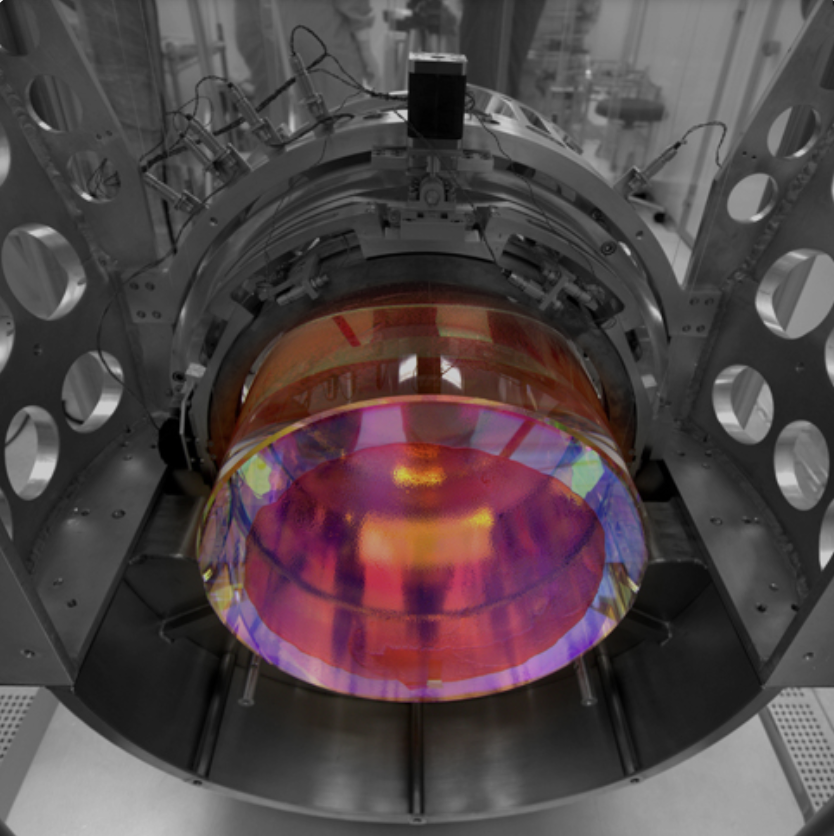 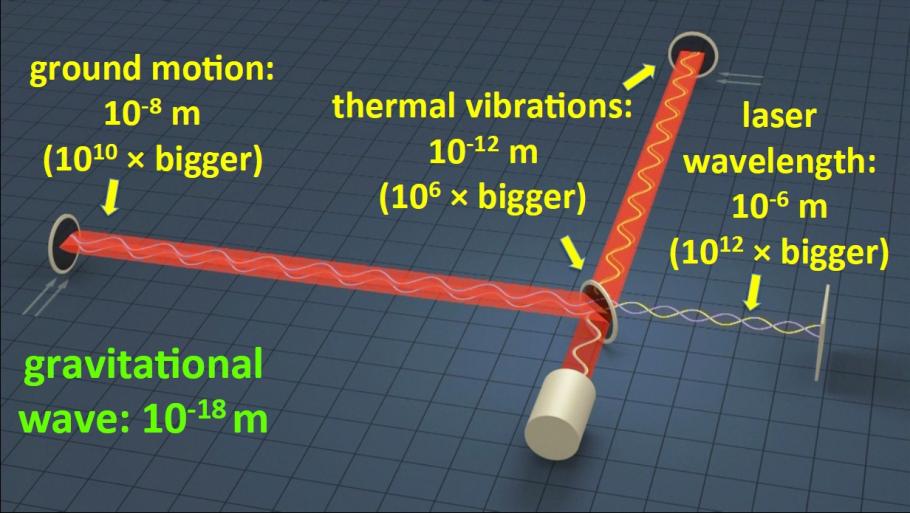 The mirrors are big objects
From the present ones 42 kg to the big ones 200 kg ! 
The position of the reflective surface fluctuates as a function of temperature and mechanical dissipation
 
WE MUST  MITIGATE 
THIS EFFECT
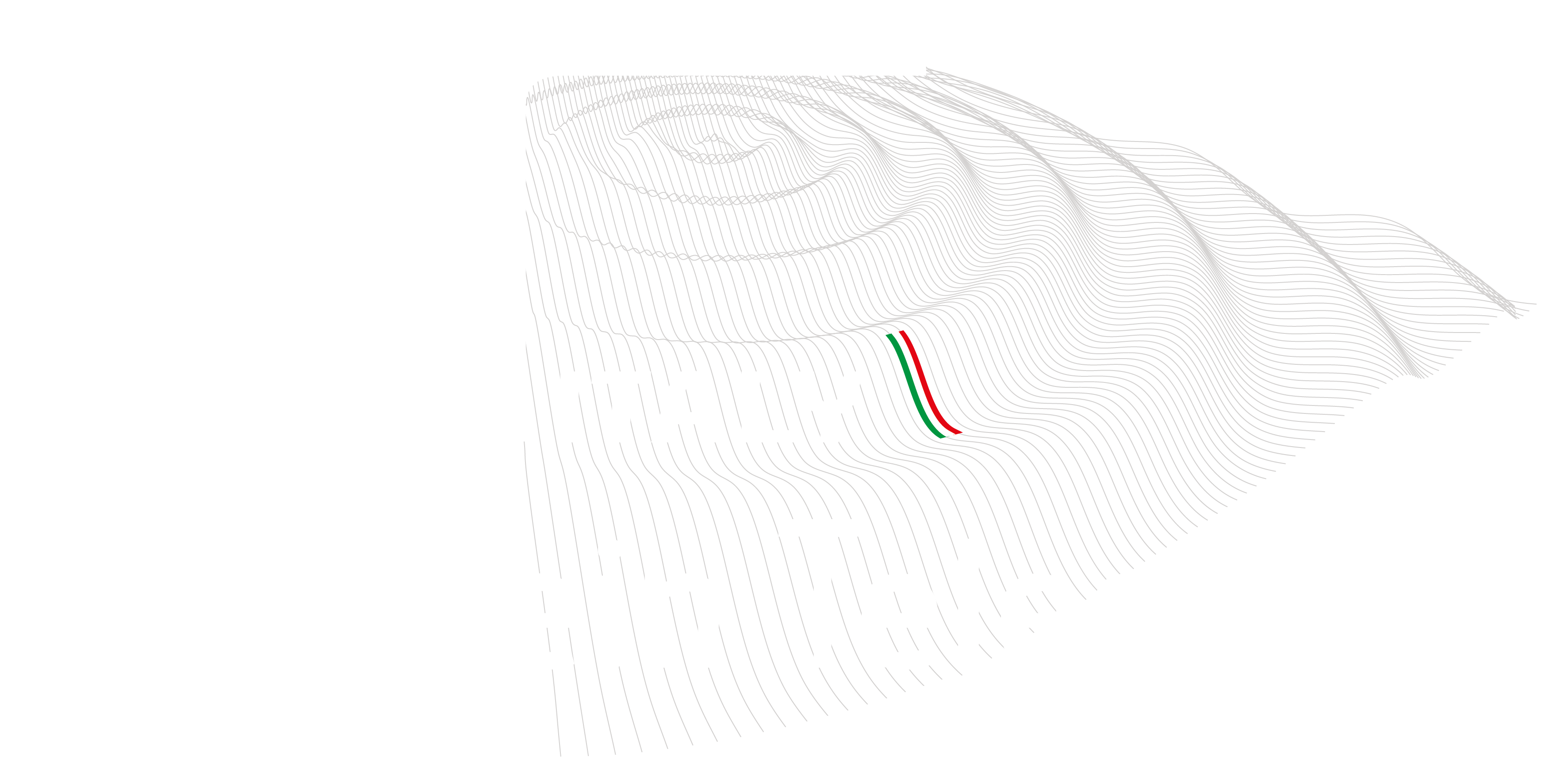 Missione 4 • Istruzione e Ricerca  - ETIC
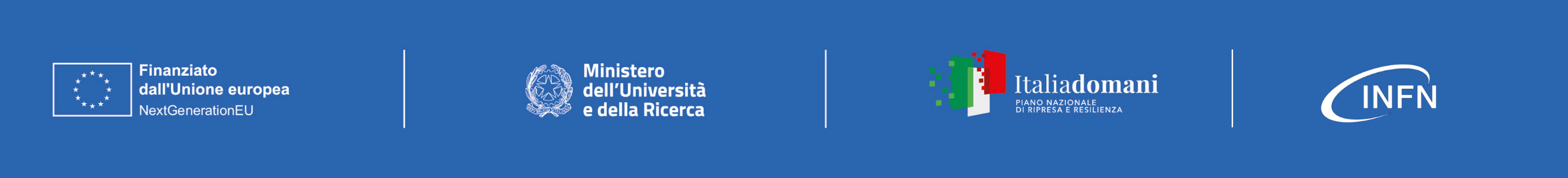 Cryogenics in physics: Fairbank’s theorem and Hamilton lemma
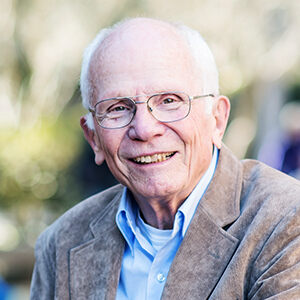 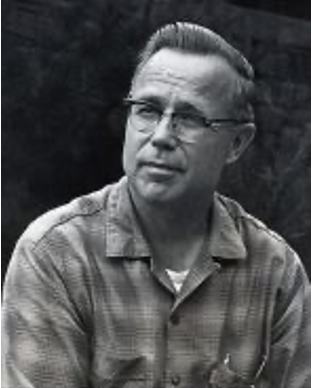 “Any experiment is  better, if it is done  at low temperature”
“Any experiment will be harder, if it is done at low temperature”
W. Hamilton
W. M. Fairbank
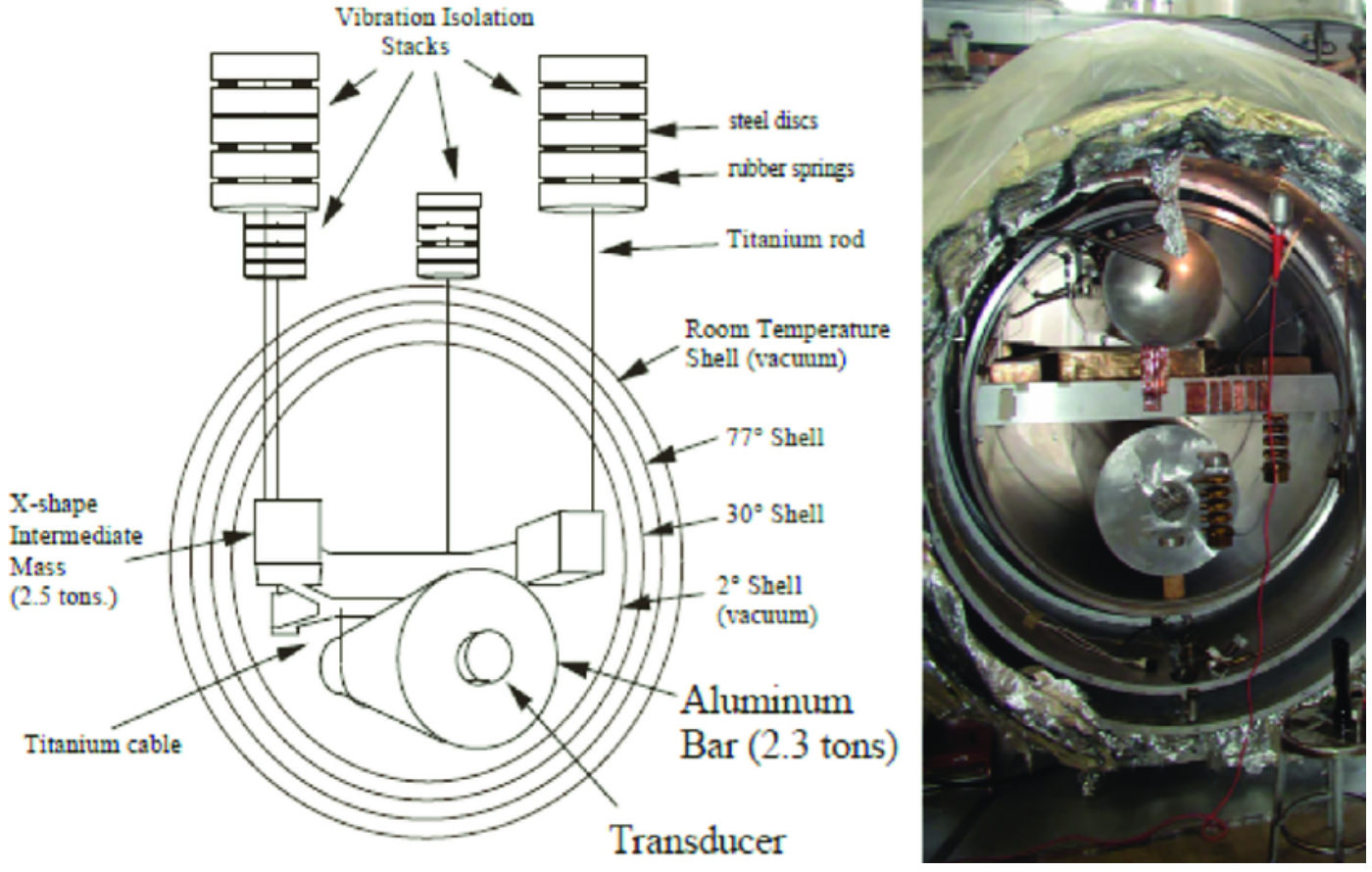 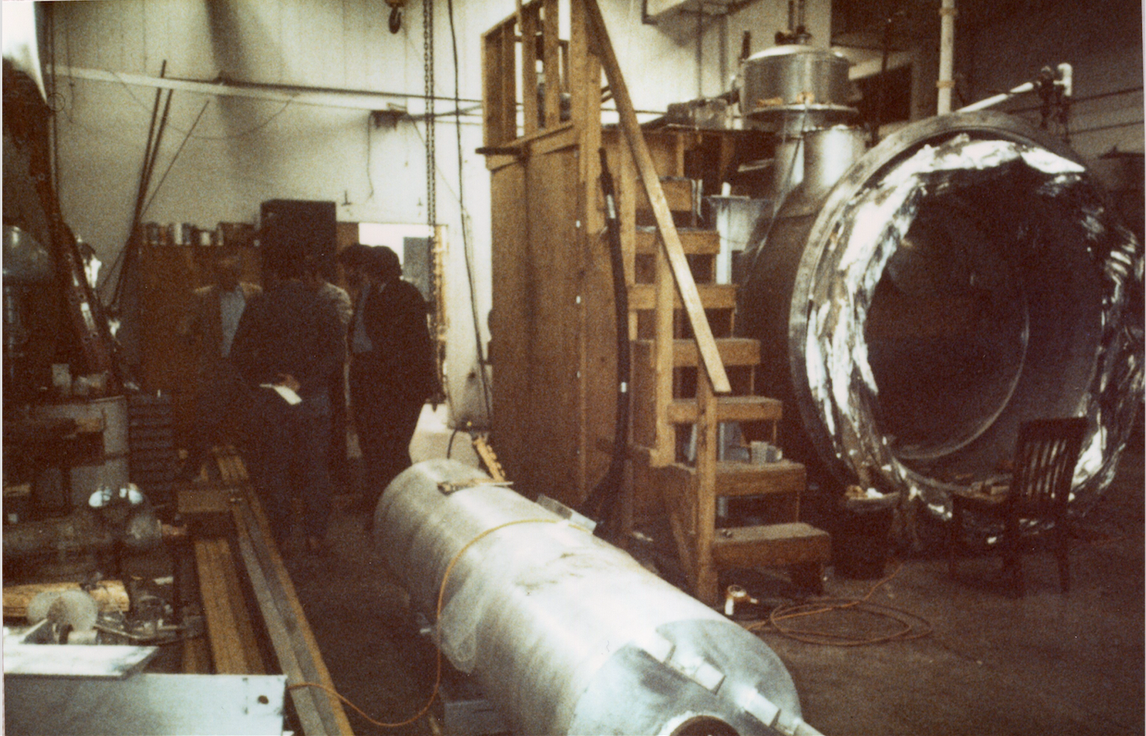 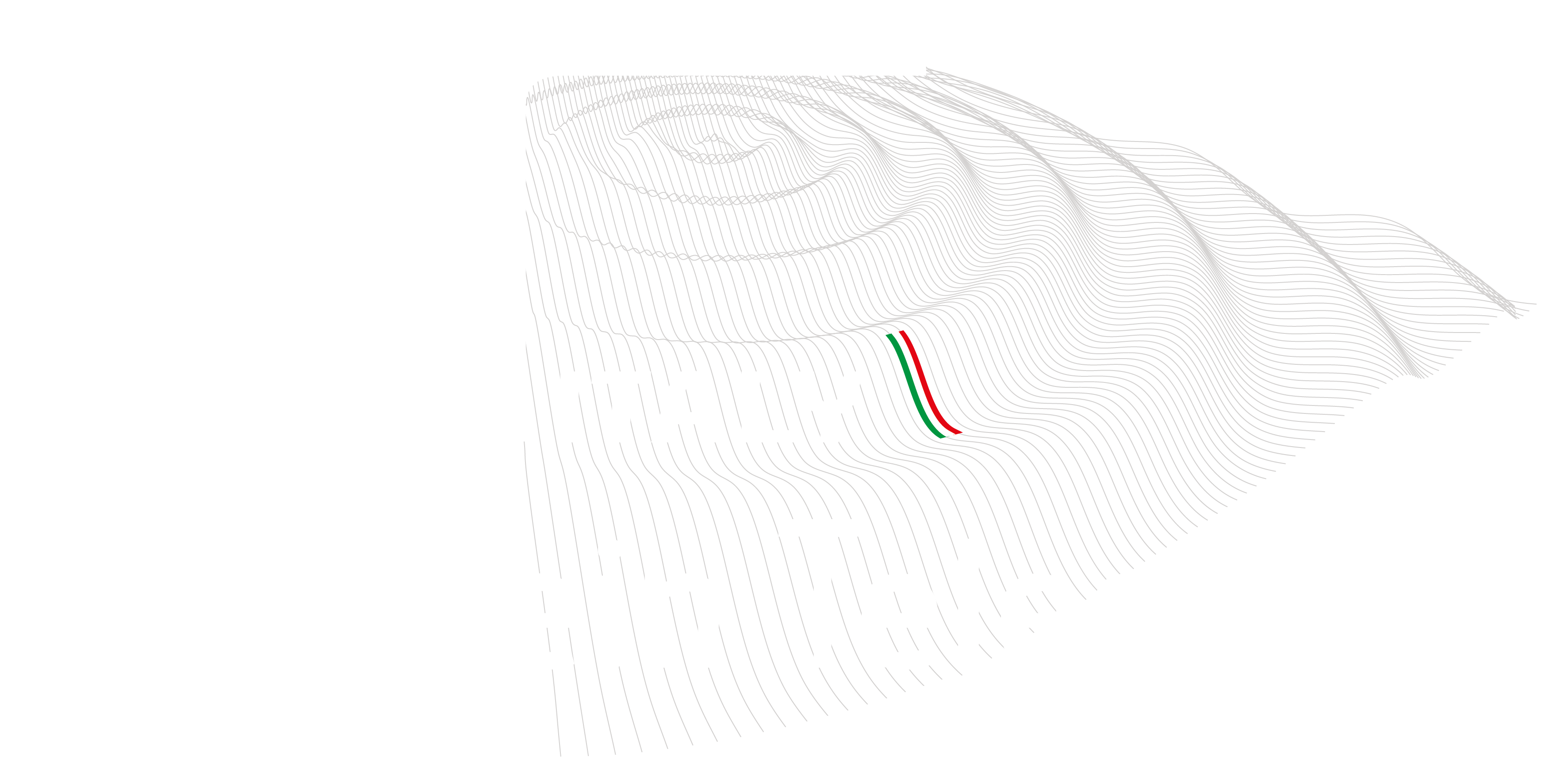 Missione 4 • Istruzione e Ricerca  - ETIC
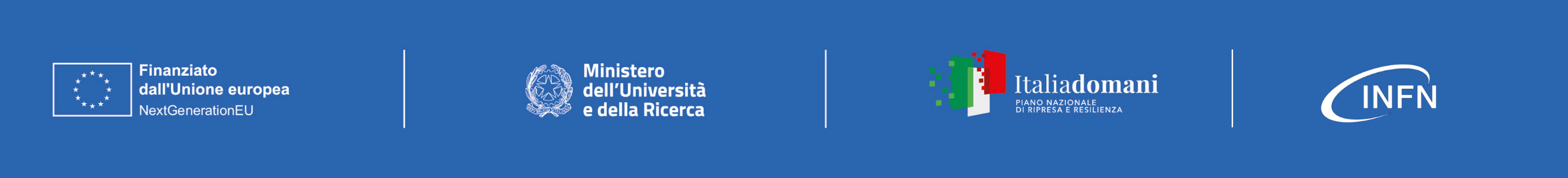 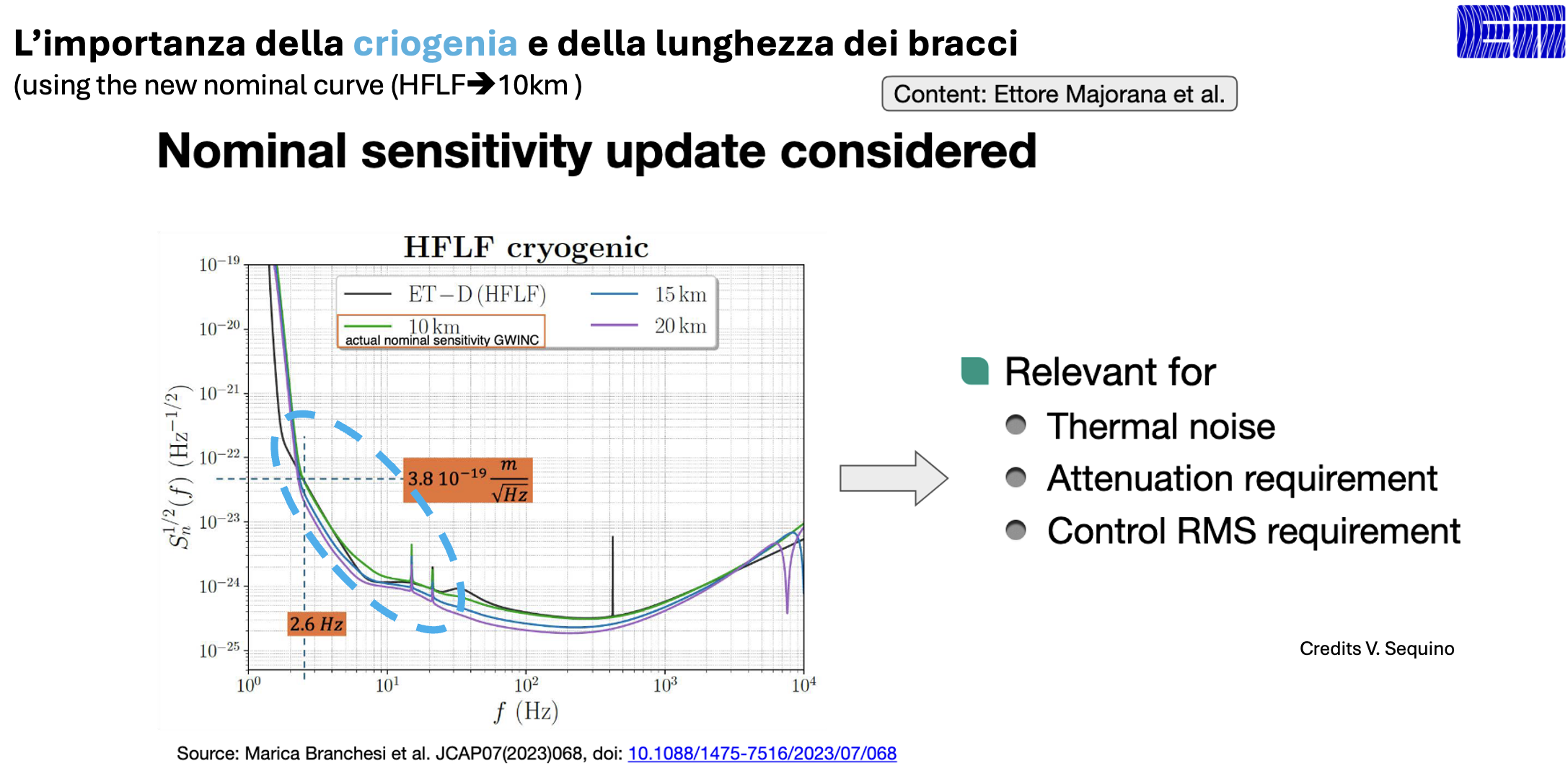 A “cold”payload
X. Koroveshi et al. PRD 108 (2023)
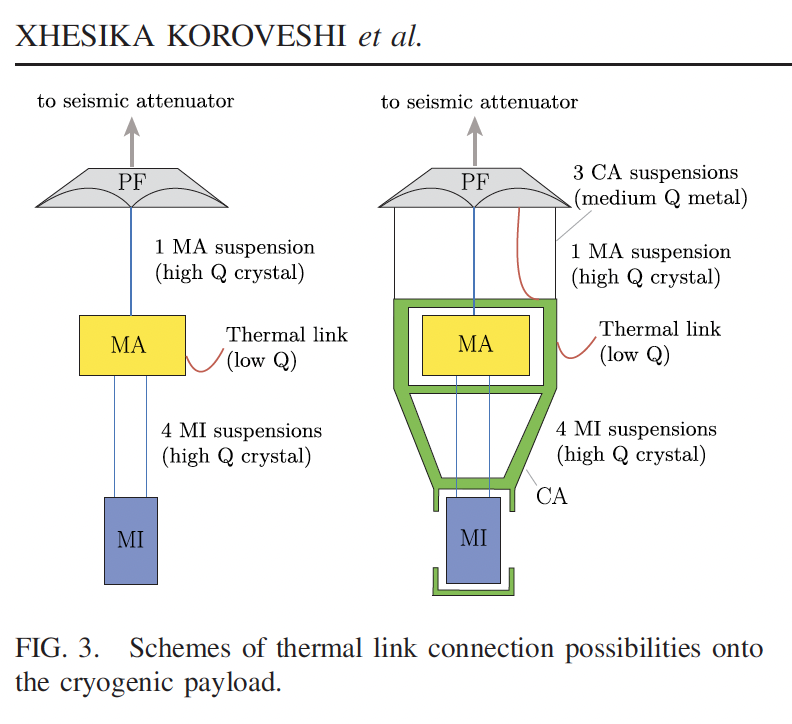 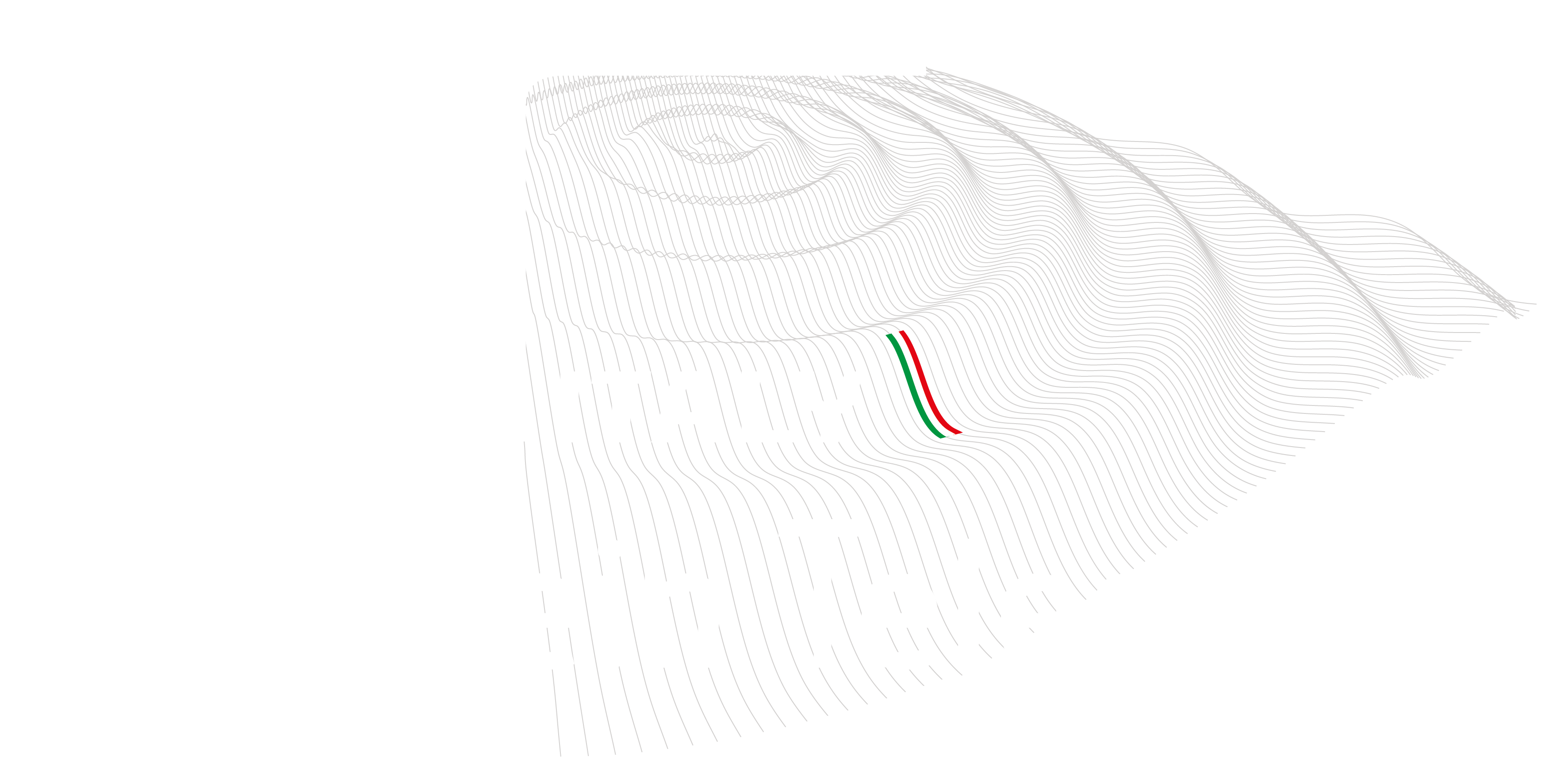 Missione 4 • Istruzione e Ricerca  - ETIC
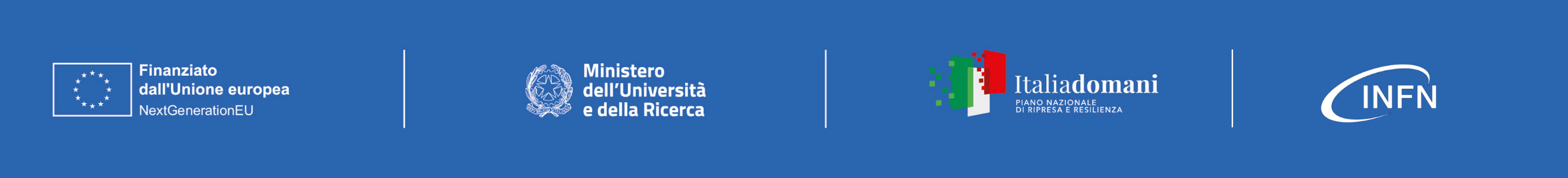 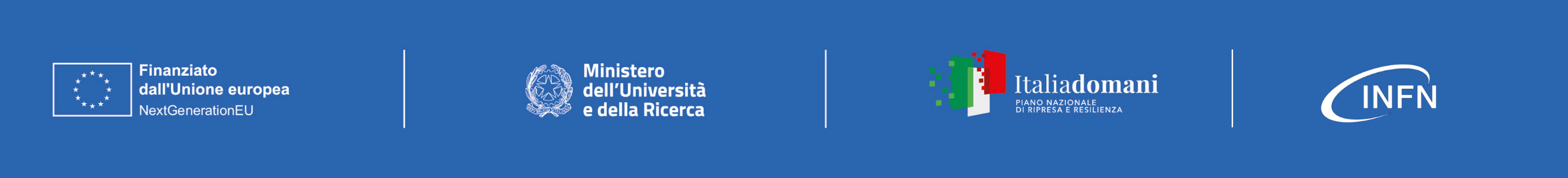 ARC, Amaldi Research Center heritage

ARC, is entitled to prof. E. Amaldi due to his visionary ability to envisage the progress of experimental fundamental physics, ranging from nuclear, to particle, cosmic ray, space, to neutrino and, finally, GW research.

In 2018, after the directional detection through LV network, the interdisciplinary excellence effort, pivoting on GW research, was funded at the Dep. of Physics of Sapienza Univ.

ARC excellence center at the Dep. of Physics of Sapienza Univ. concluded its 5-year funding term in 2022, ~750 k€ for apparatus, building provided by Sapienza (finally delivered in April 23)
ARC promotes FIVE interdisciplinary studies:

GW Data Analysis
                                   MultiMessanger astrophysics
                                                                                             Quantum photonics     
    							      Surface Physics
Cryogenics for ET
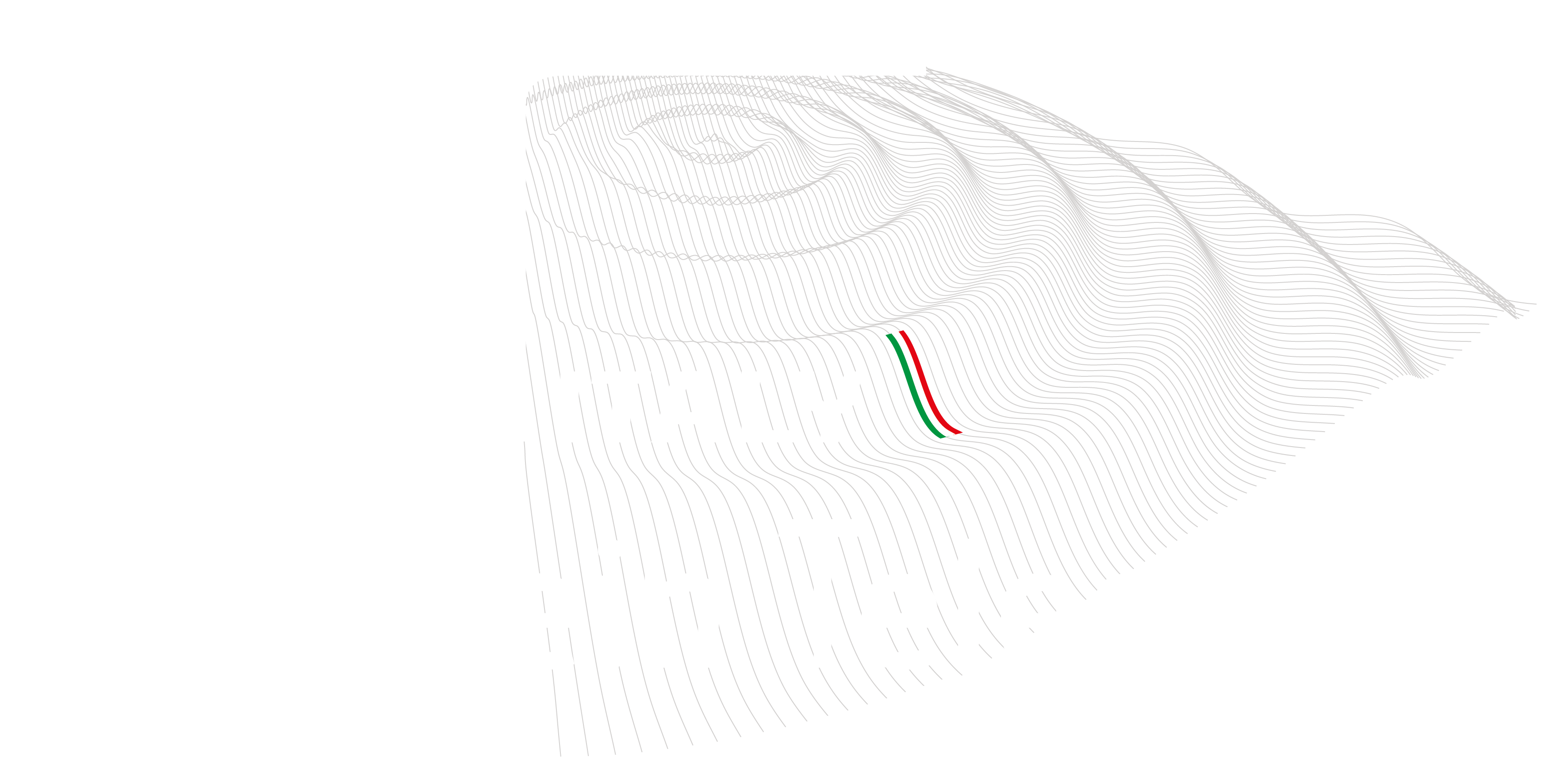 Missione 4 • Istruzione e Ricerca  - ETIC
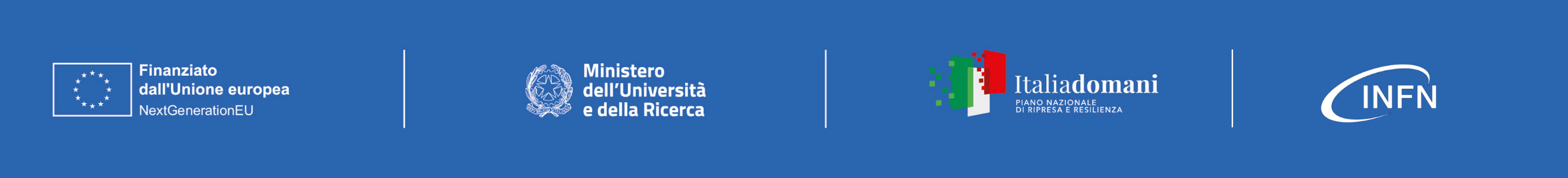 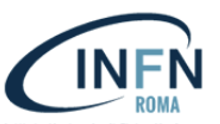 Y
ARC-ETCRYO

What do we want to study here ?

Viable Cryogenic payload solutions
Cooling large mass payloads through solid conduction

What is not included in the apparatus we are developing ?

Seismic Isolation. Due and crucial for actual ET design, modelling of payloads takes it into account. However, the mechanical and thermal performance of the suspensions embedded in the payload system, are not affected by Seismic Isolation system presence. 
     
  Preserving the seismic isolation potentially provided by a superattenuator suspending the payload is the main constraint in cryogenic suspension system design.
seismic suspension
cryogenics
Test mass payload
0.6 T 
20 K
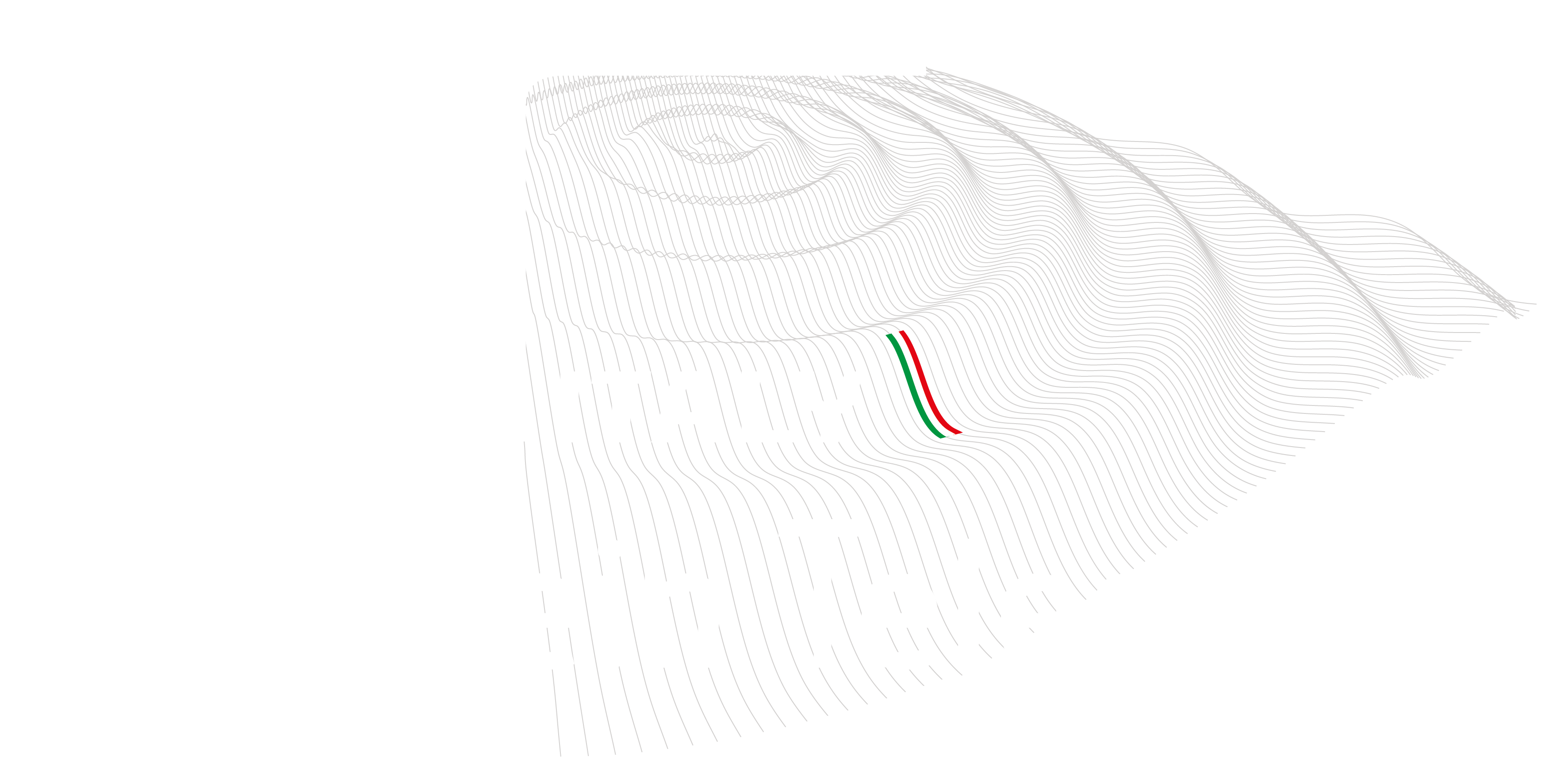 Missione 4 • Istruzione e Ricerca  - ETIC
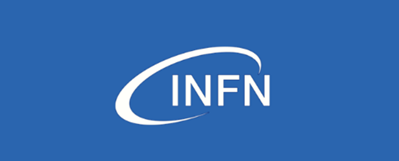 ETIC Project
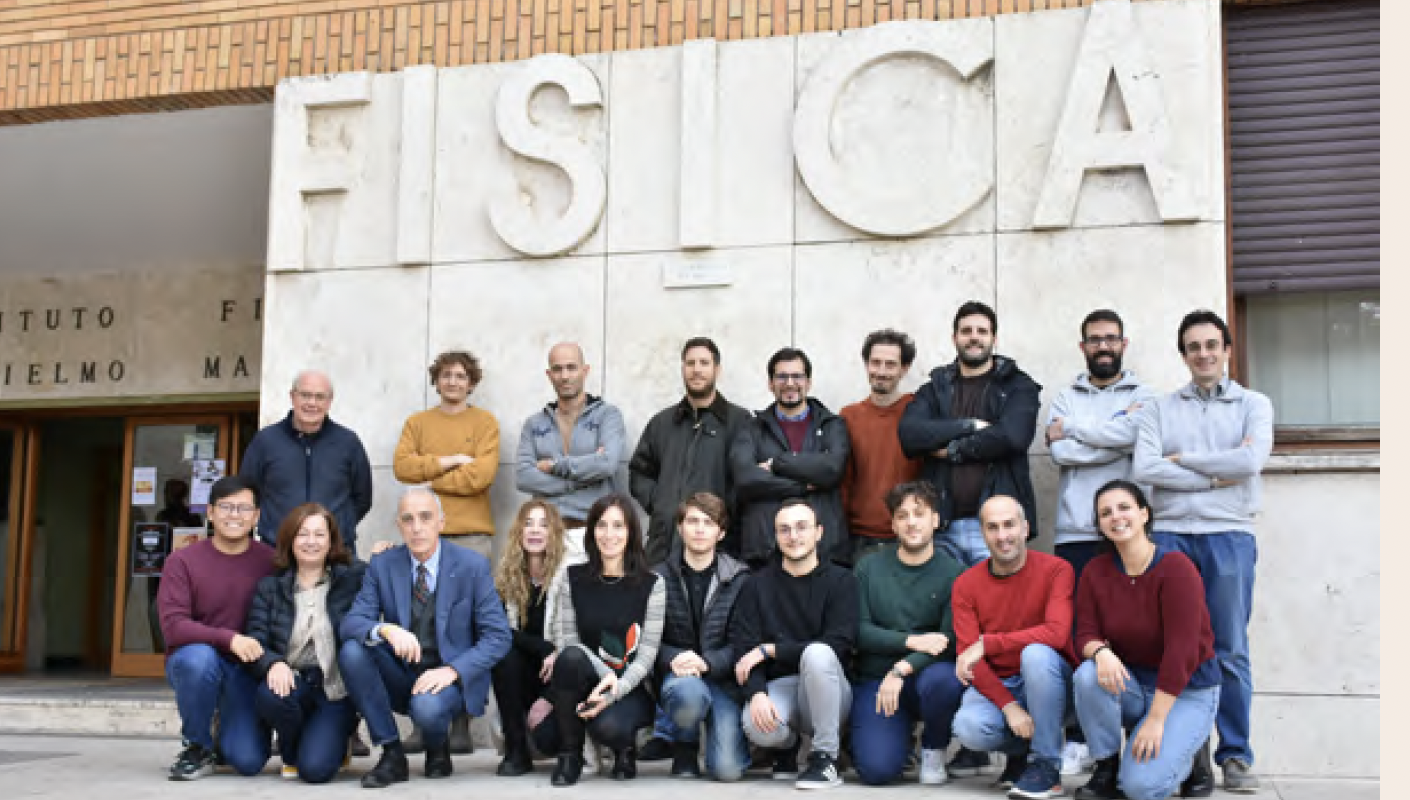 A. Grado WP coordinator
3 Operative Units in Rome

INFN-RM1@WP3: apparatus development budget (~4.2 M€) + 2 grants for fixed-term positions  

UniSapienza-Fis@WP3: 2 grants for fixed term positions

UniSapienza-Ing@WP6, Sustainable Design
ET members subset in the local Research Unit
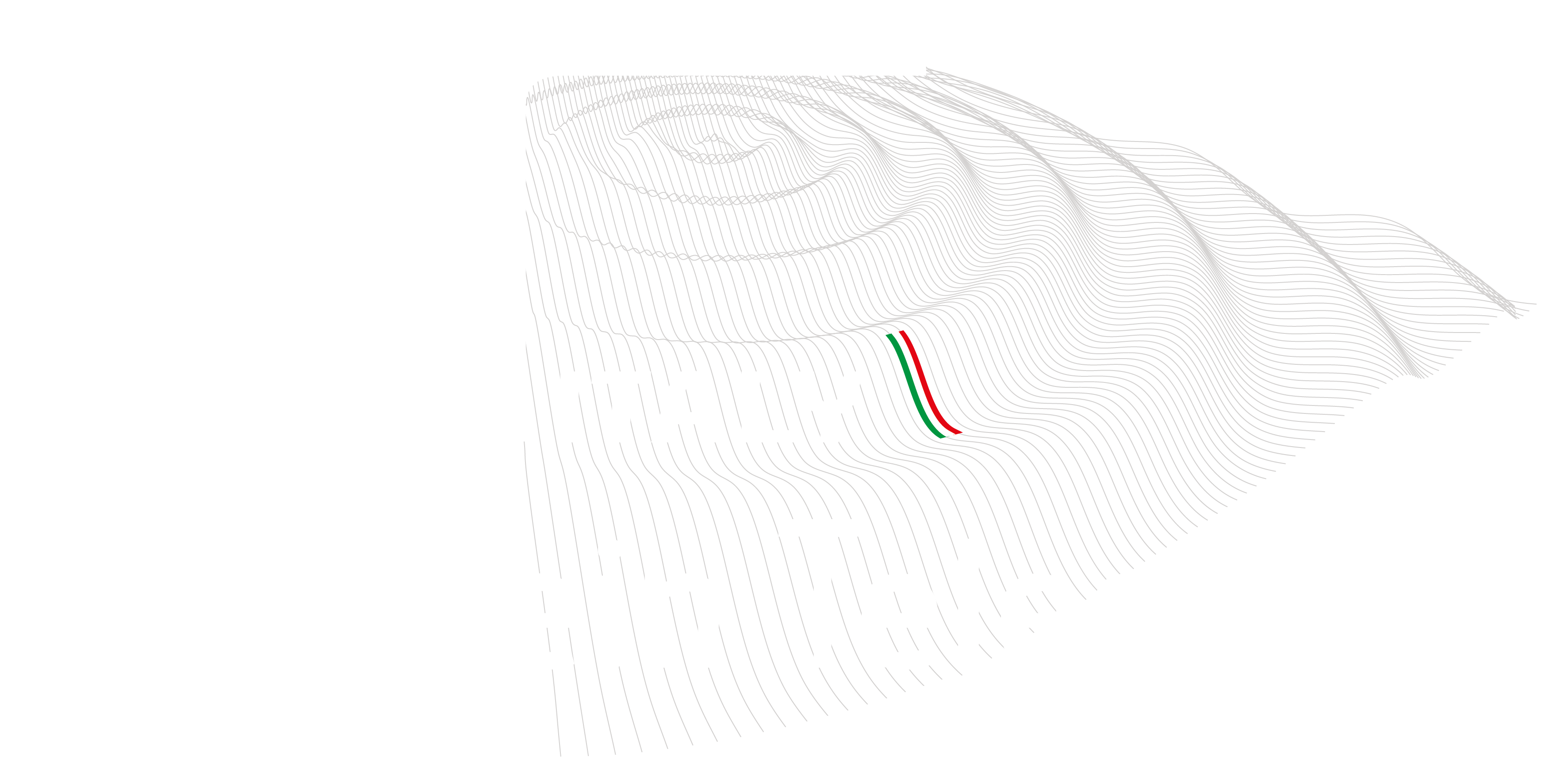 Missione 4 • Istruzione e Ricerca  - ETIC
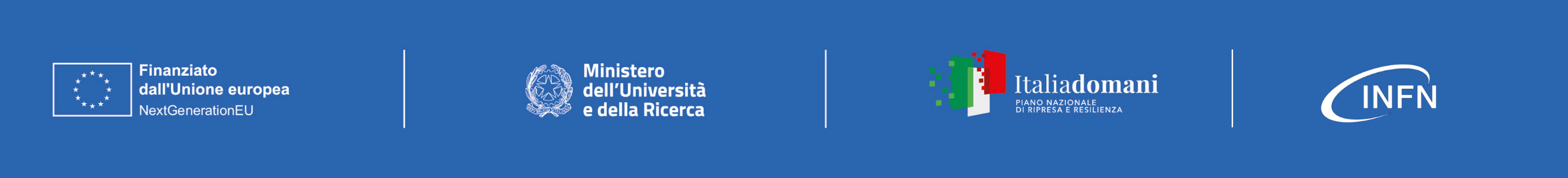 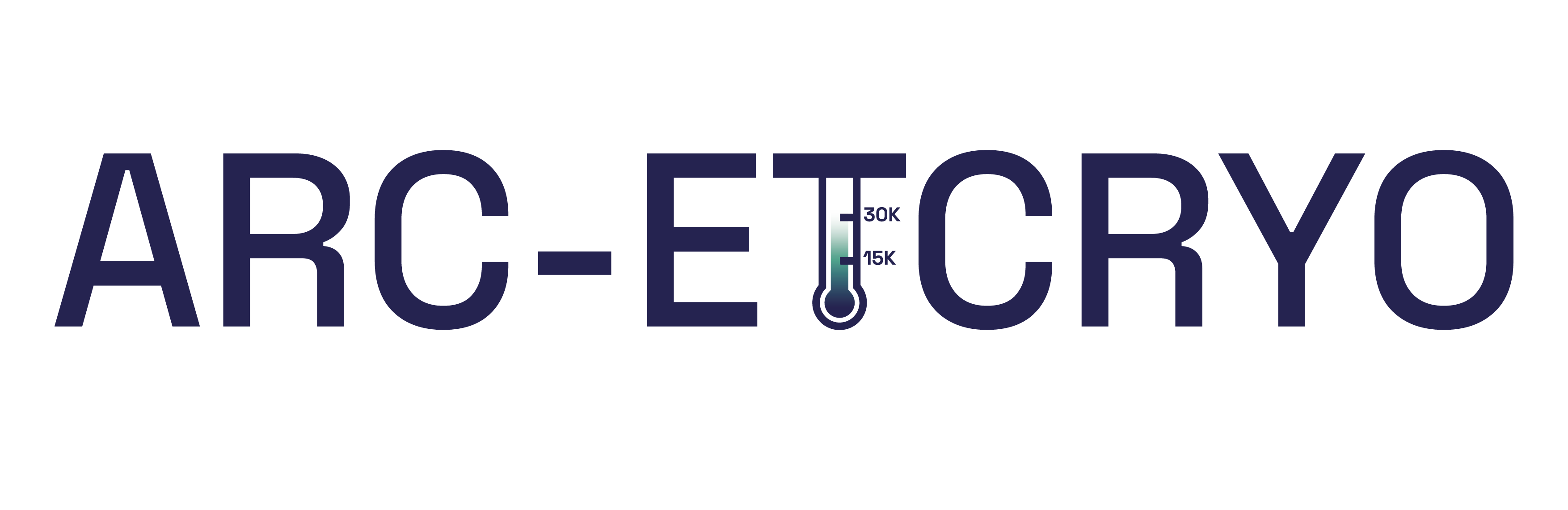 Opere Civili e impianti (adeguamento o ampliamento dei servizi)
Movimentazione 
Camera pulita
Clean-booth
Cabina elettrica e comparto impianti esterno
Apparecchiature Acquisite
1° Linea di Refrigerazione con Camera di test (Fantini)
Pulse Tubes e compressori
Apparati progettati e costruiti ad hoc
2° linea di refrigerazione  (04/2025)
Clean Booth (05/2025)
Criostato C75 (09/2025)
Prototipo Payload per sospensione in zaffiro (09/2025)
Lavorazioni speciali hi-tech
Coating ad alta emissività (DE) Lavorazioni speciali
campioni in zaffiro (JP, DE)
Link Termici (USA, JP)
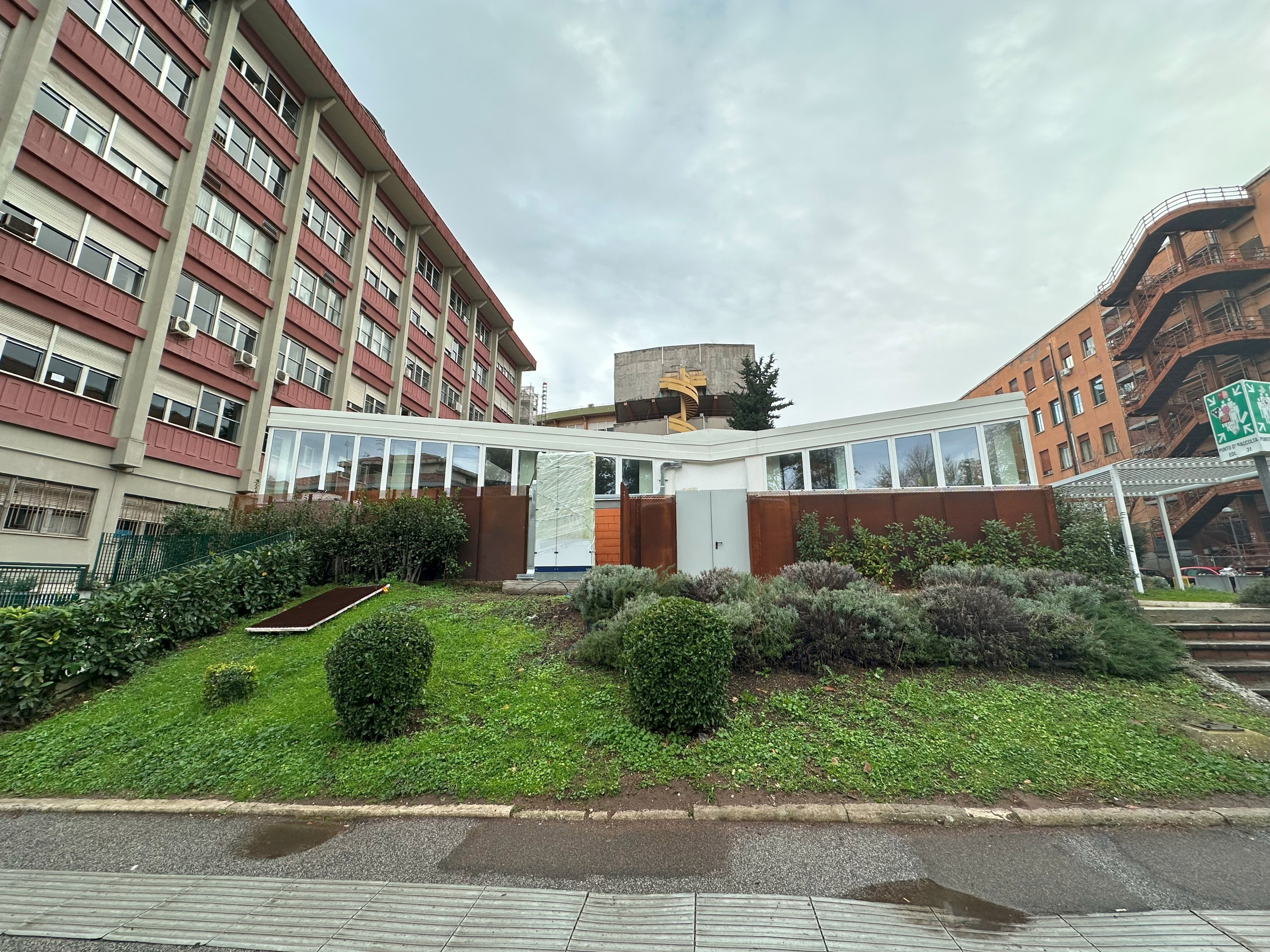 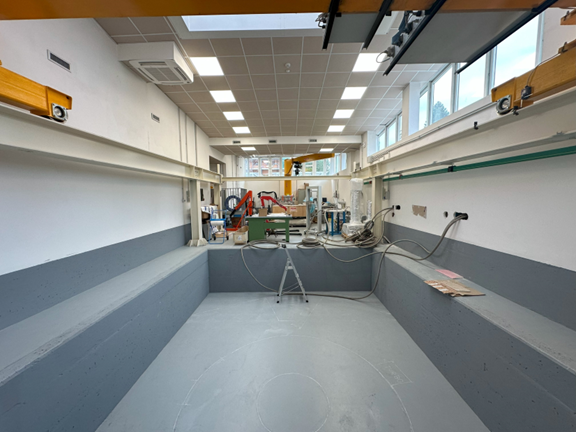 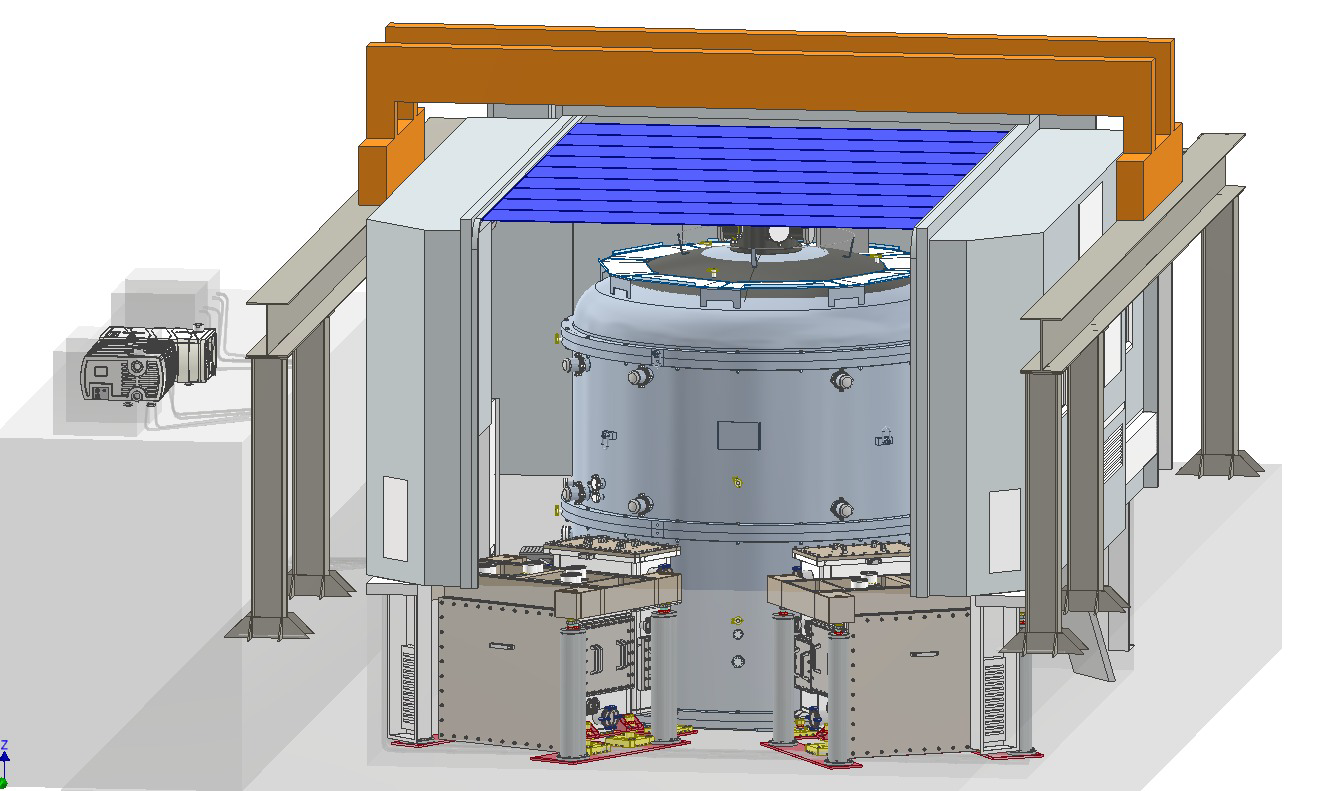 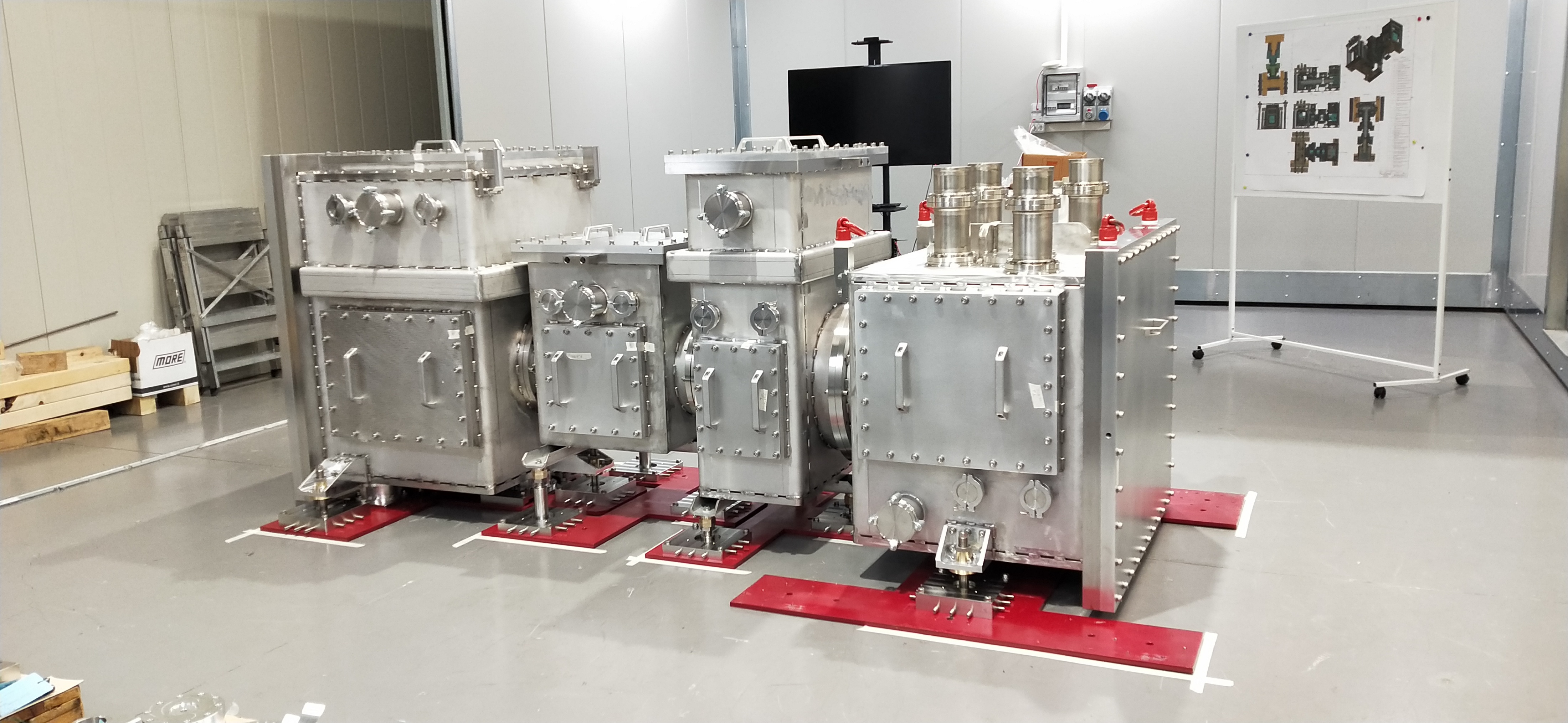 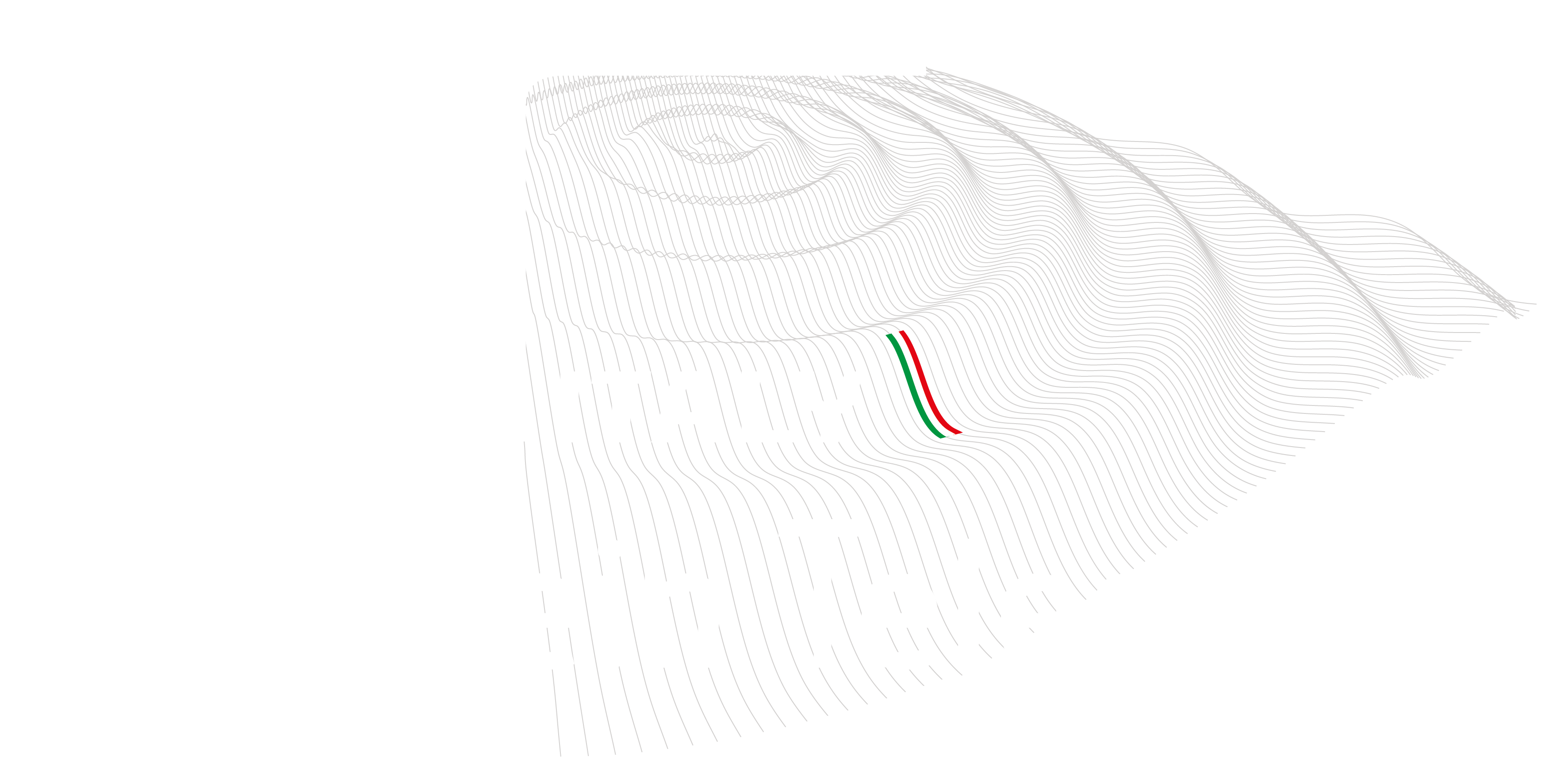 Missione 4 • Istruzione e Ricerca
9
ETIC
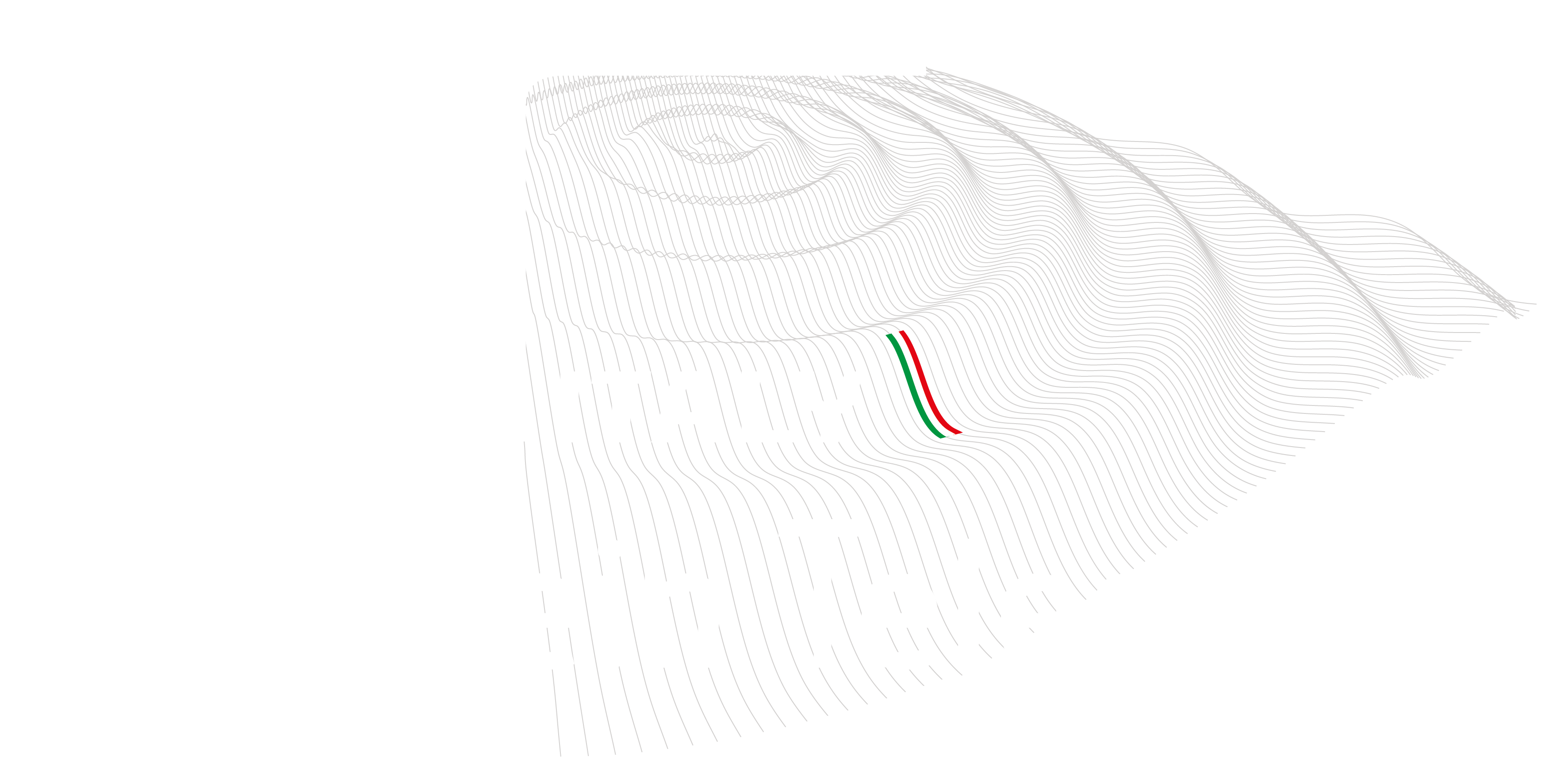 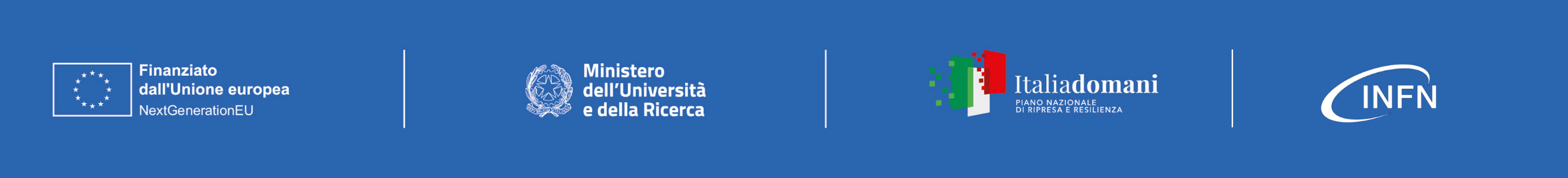 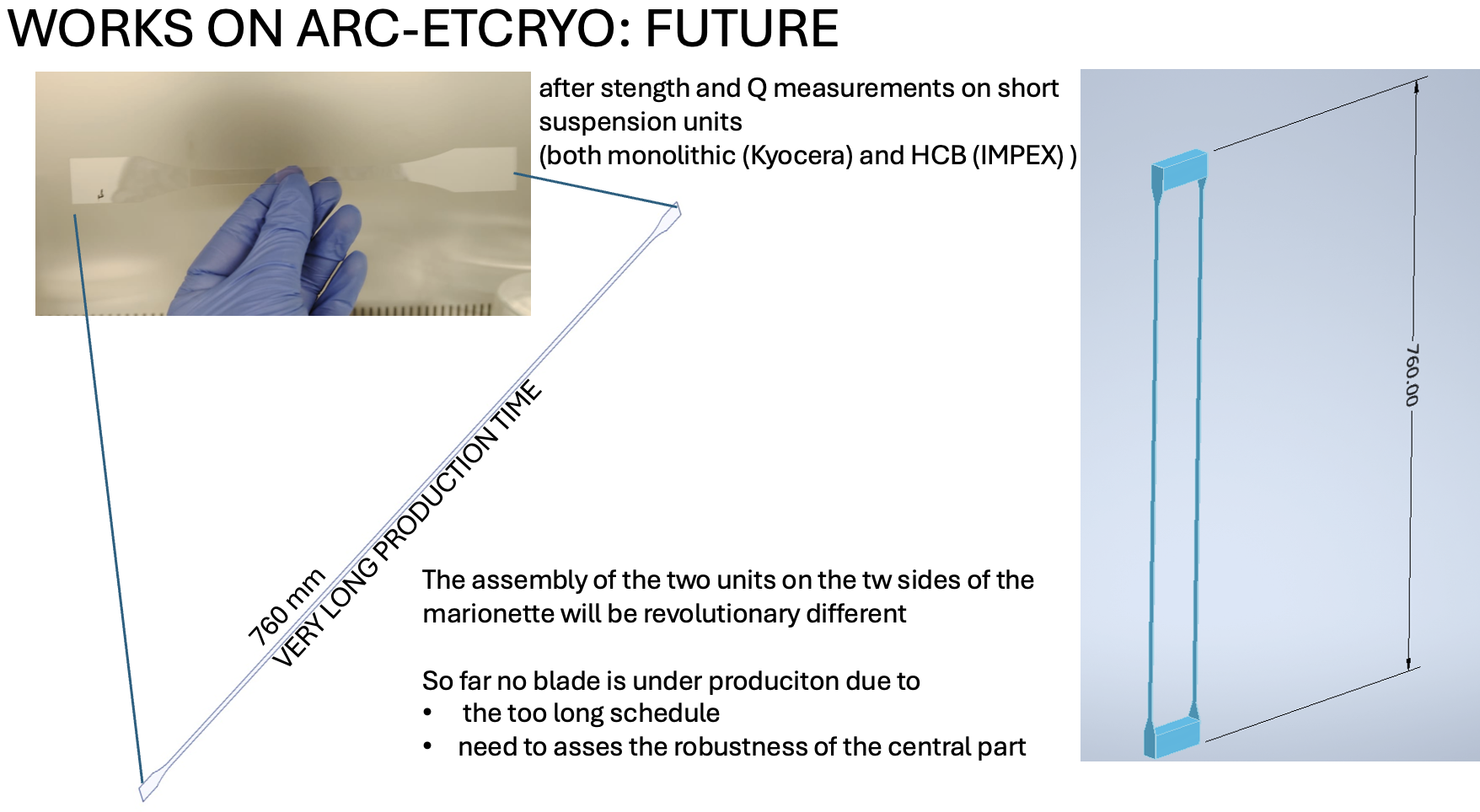 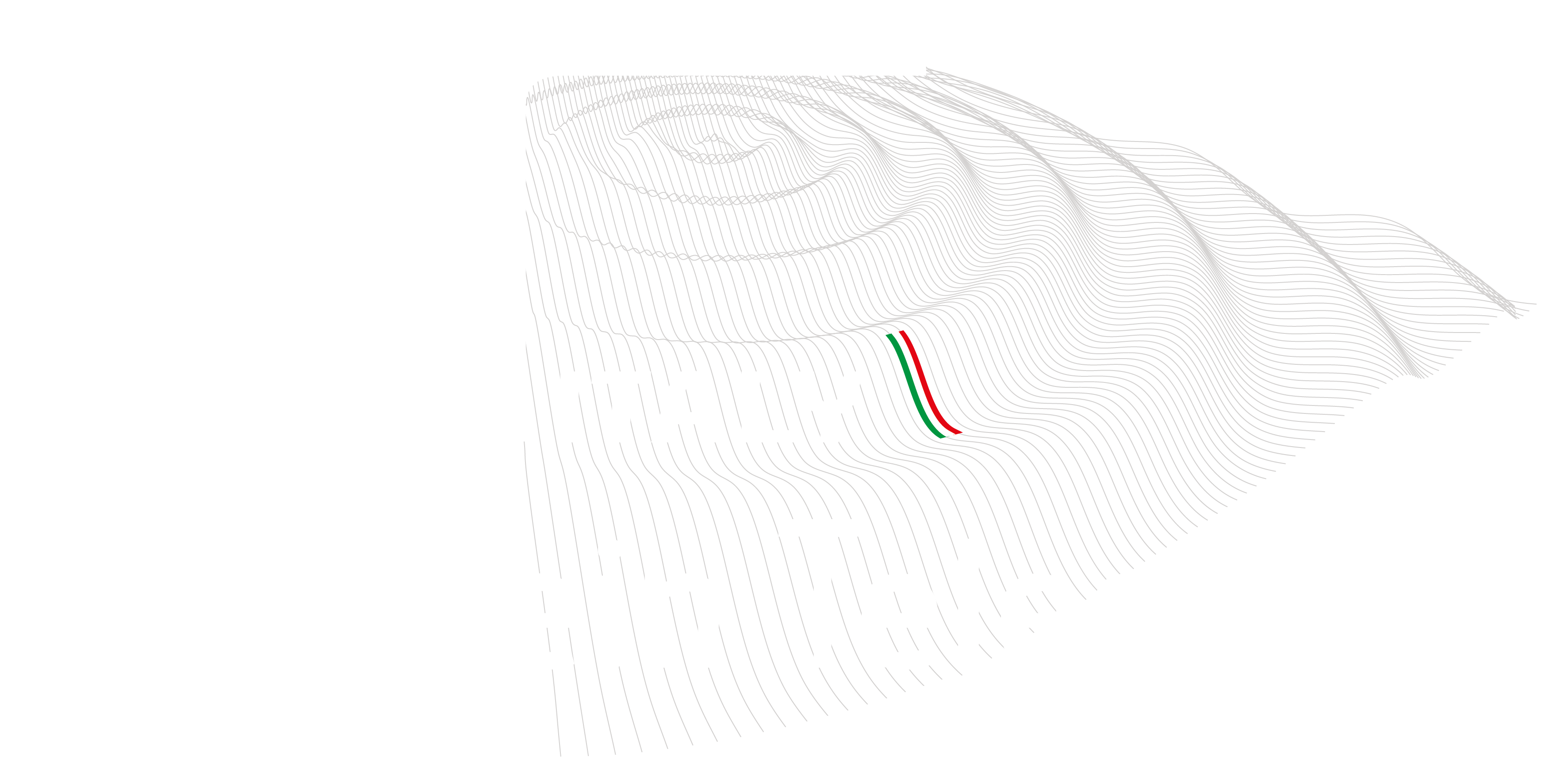 Missione 4 • Istruzione e Ricerca  - ETIC
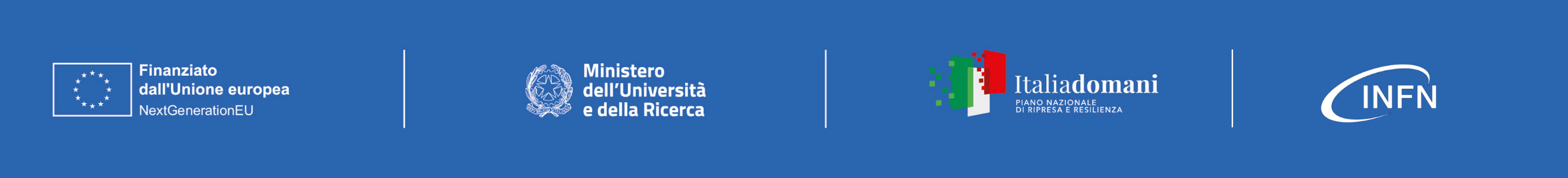 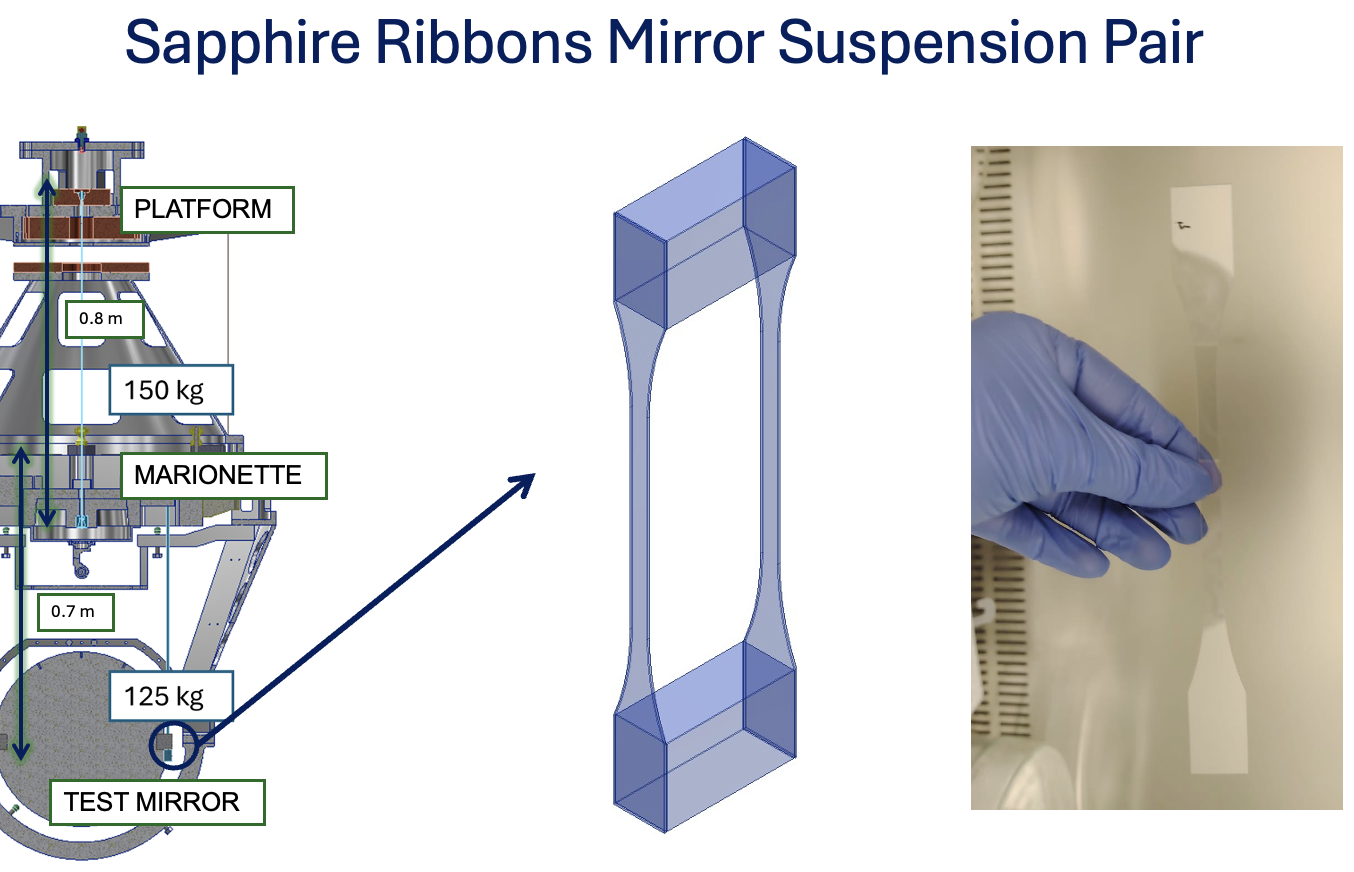 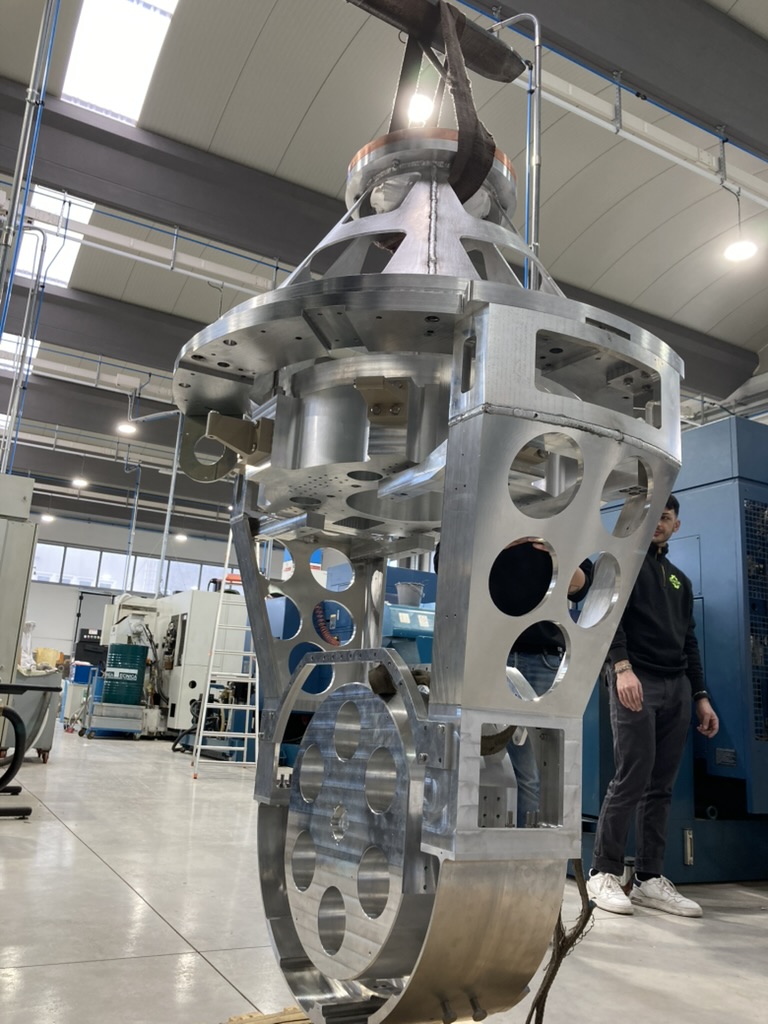 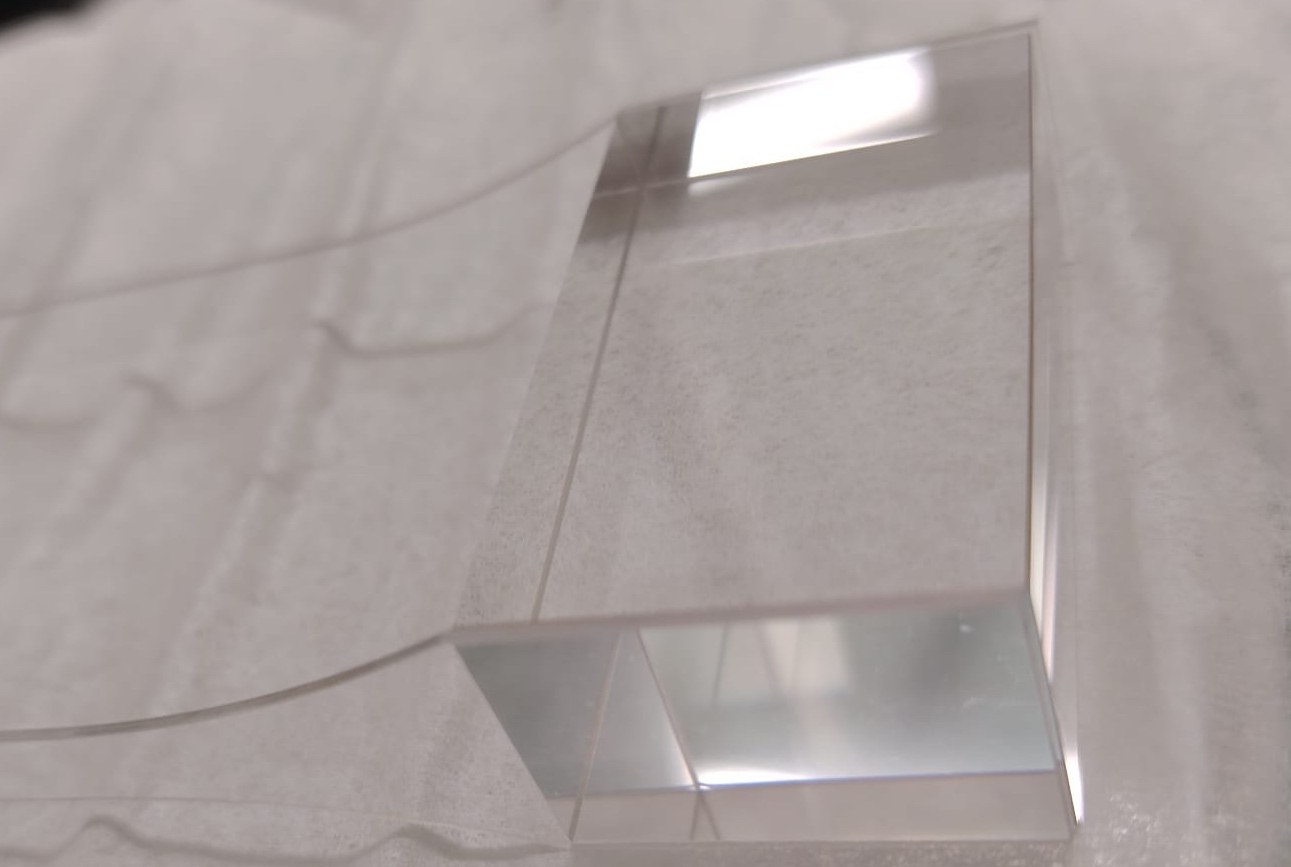 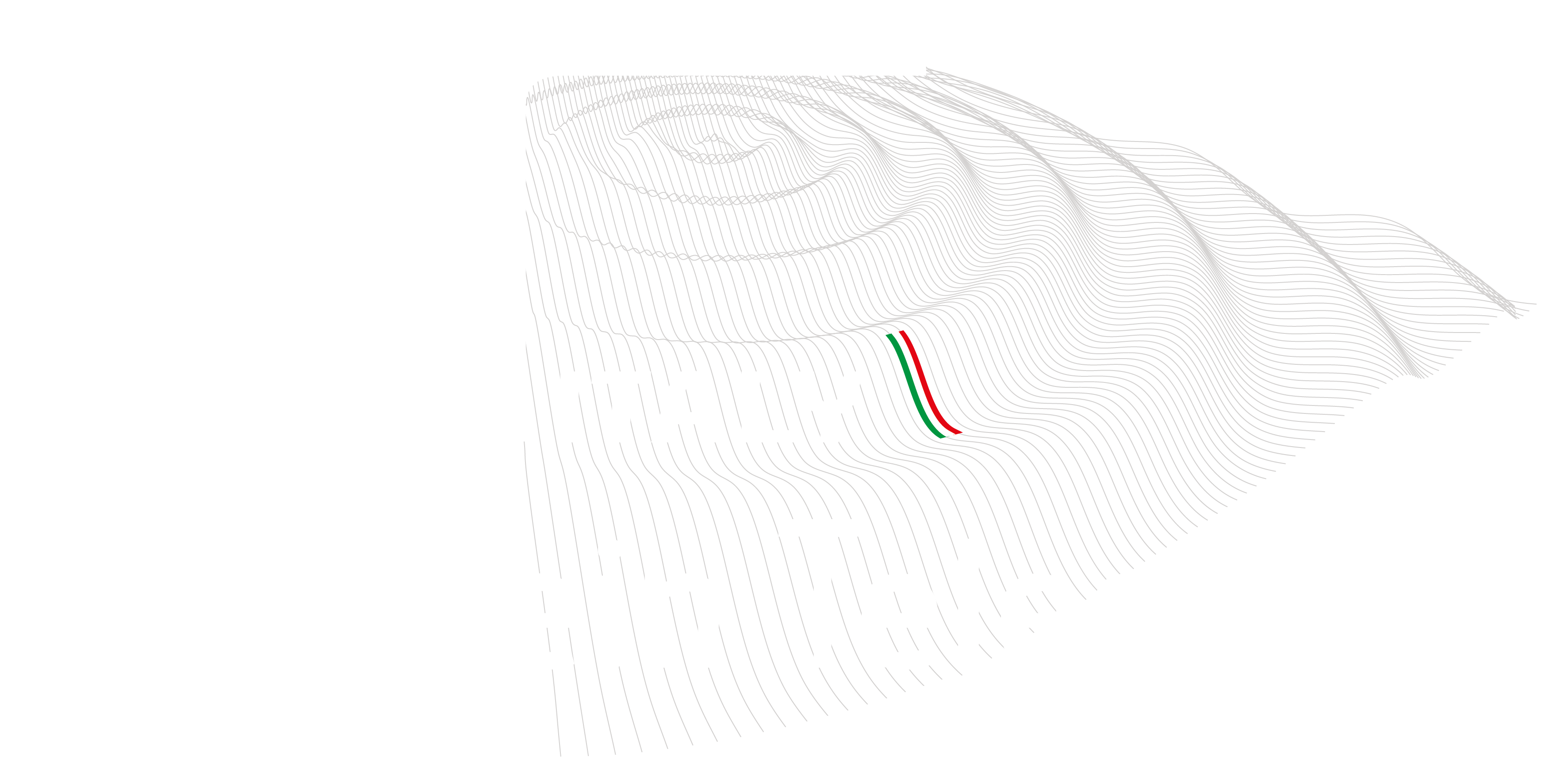 Missione 4 • Istruzione e Ricerca  - ETIC
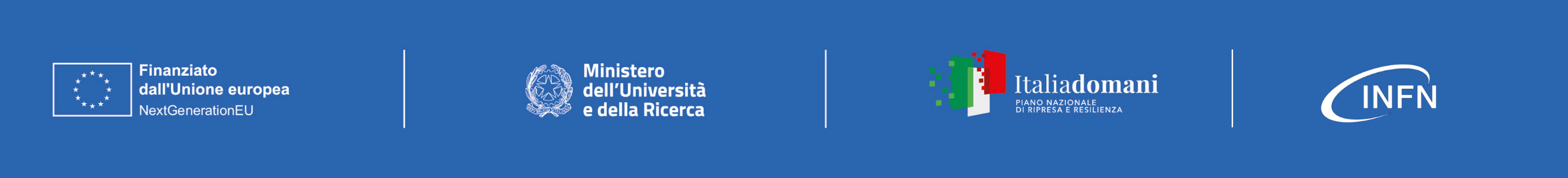 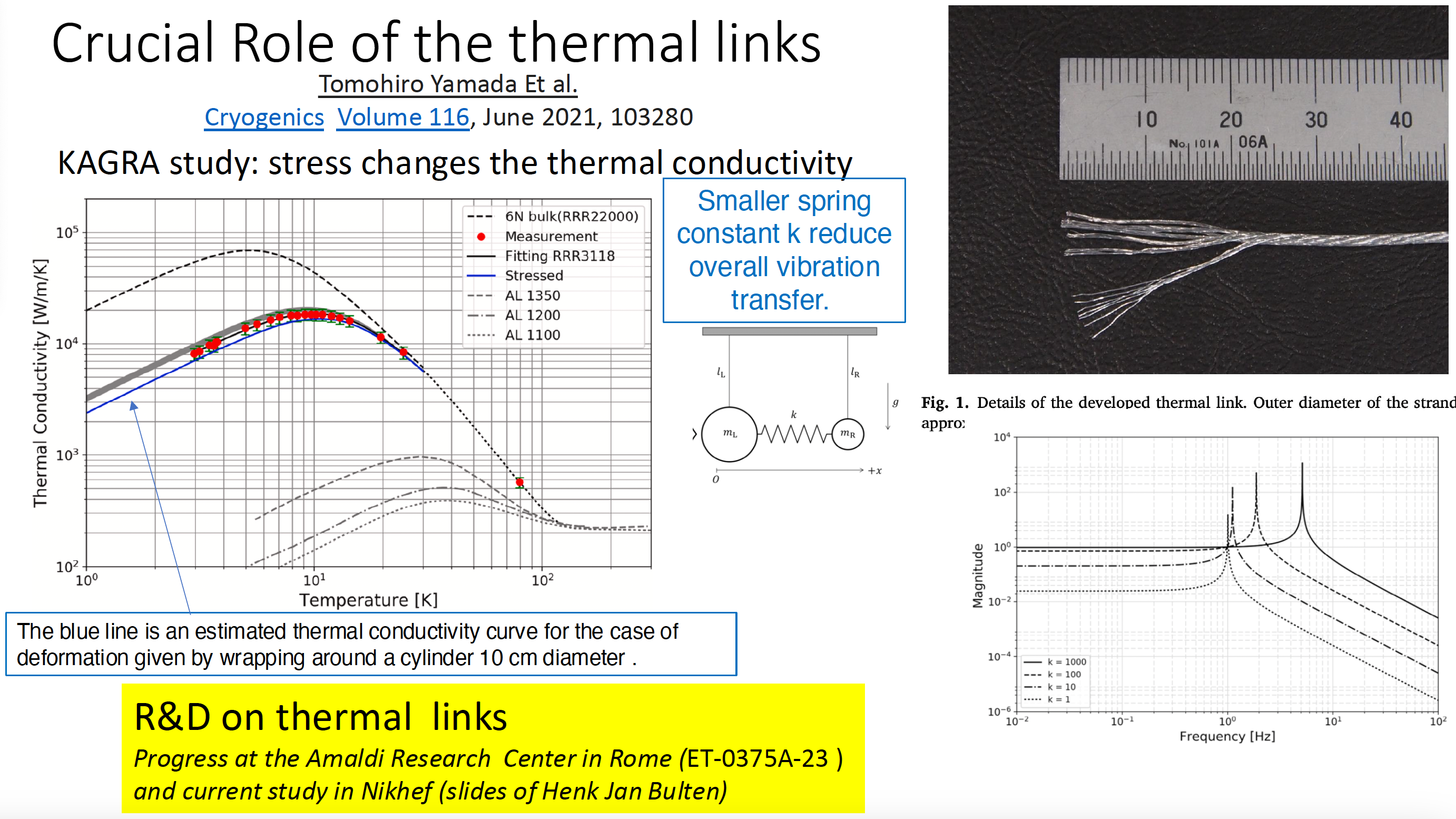 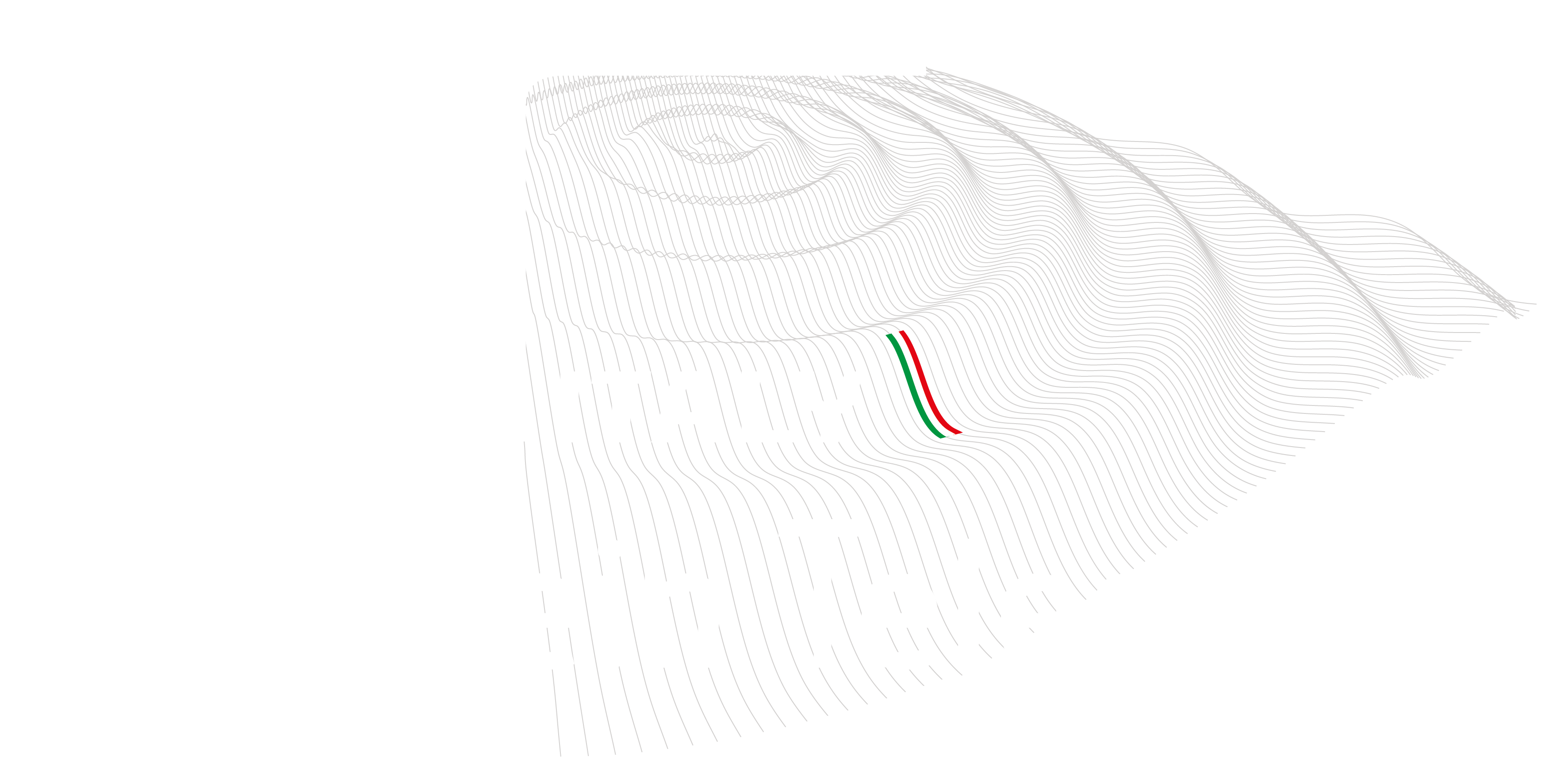 Missione 4 • Istruzione e Ricerca  - ETIC
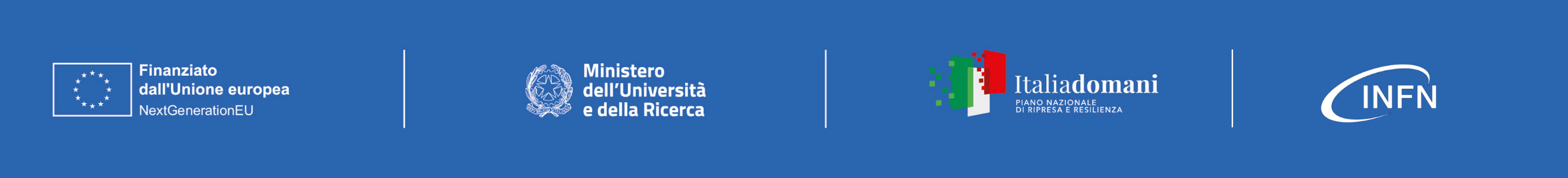 Suspensions: Steady-State Simulations for C75 payload
Sapphire Ribbons
Sapphire Fibers
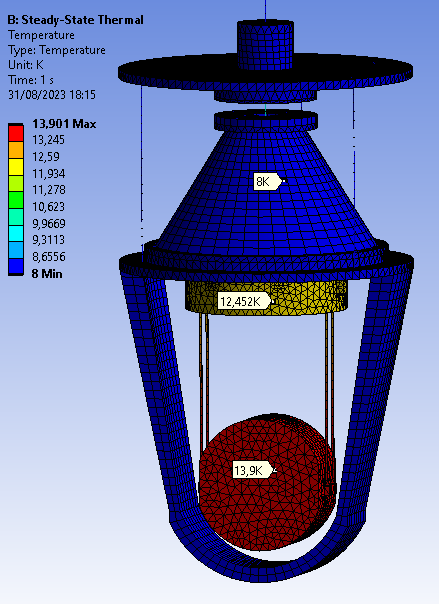 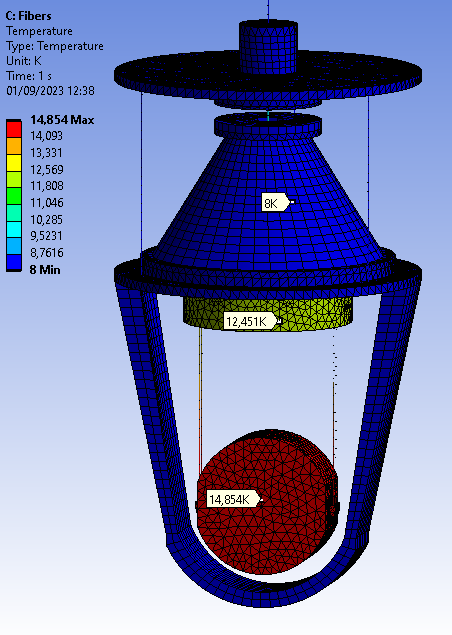 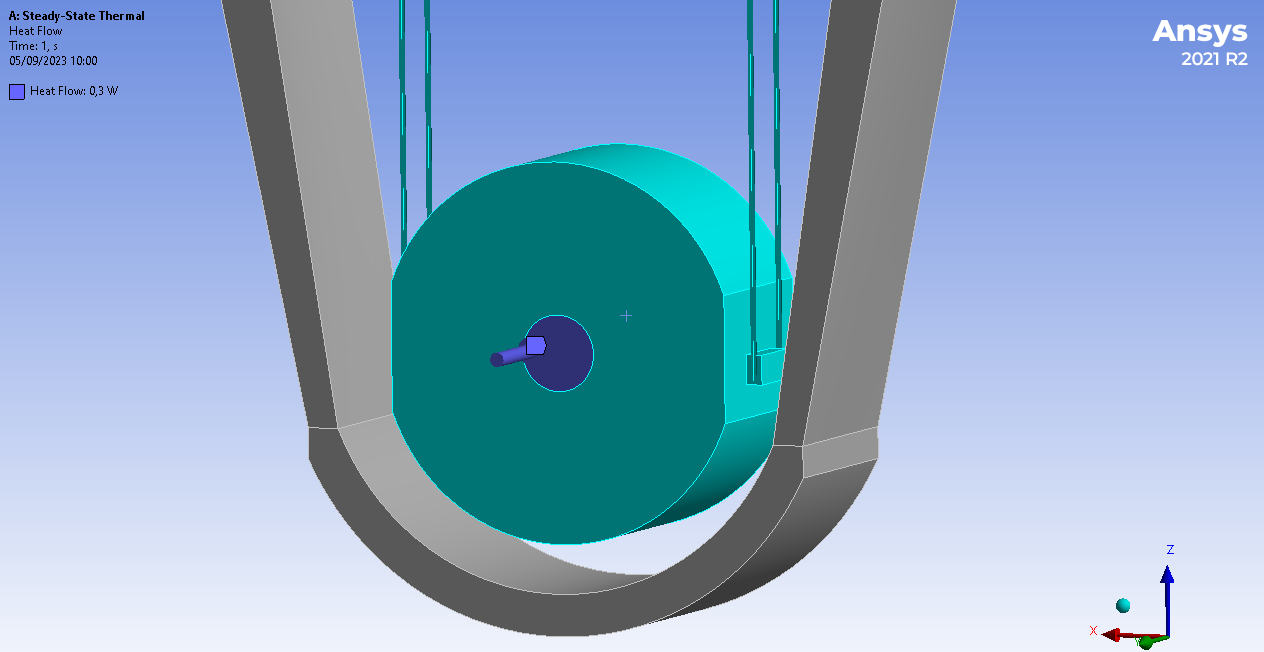 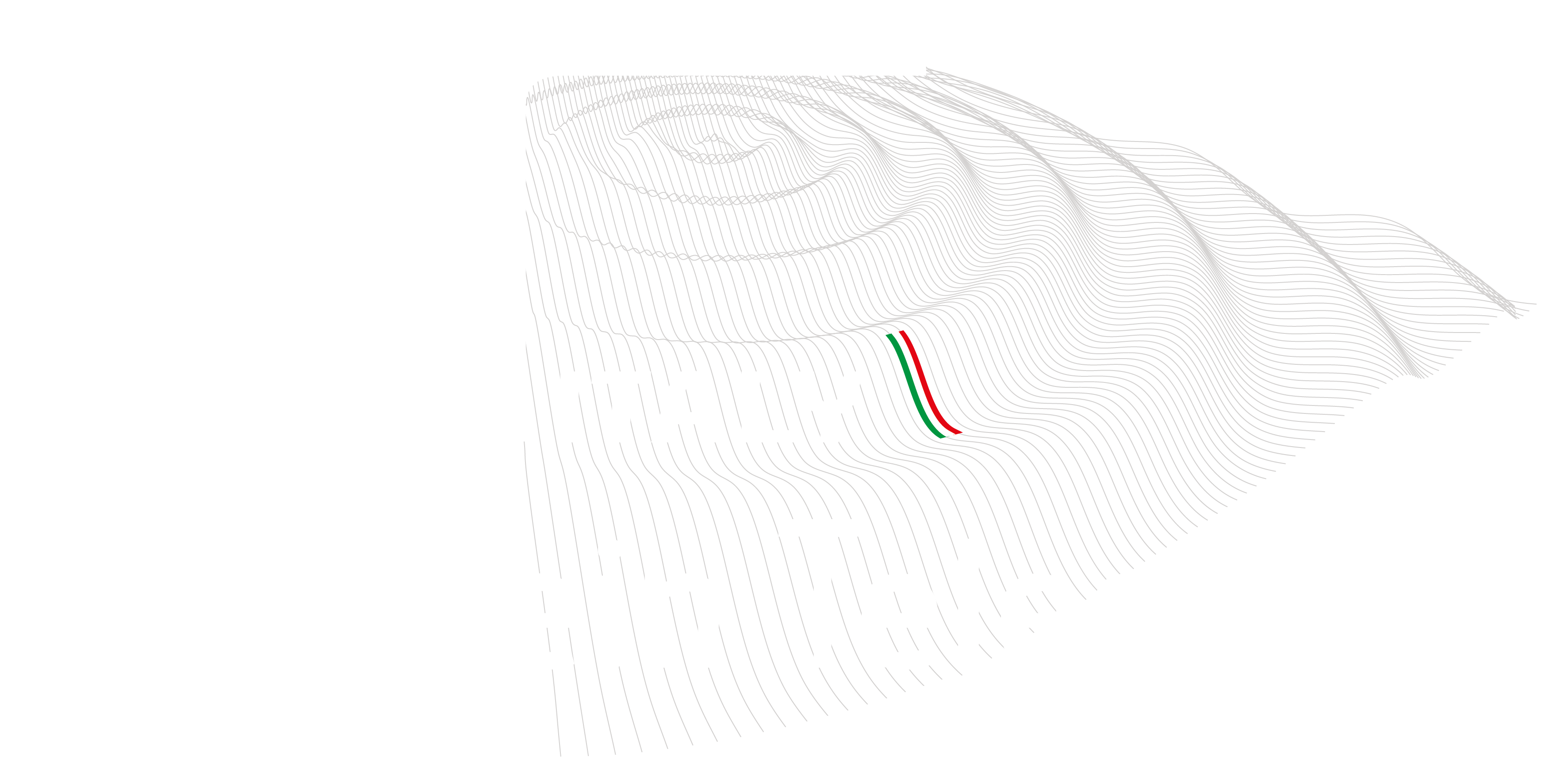 Missione 4 • Istruzione e Ricerca  - ETIC
Thermal simulations
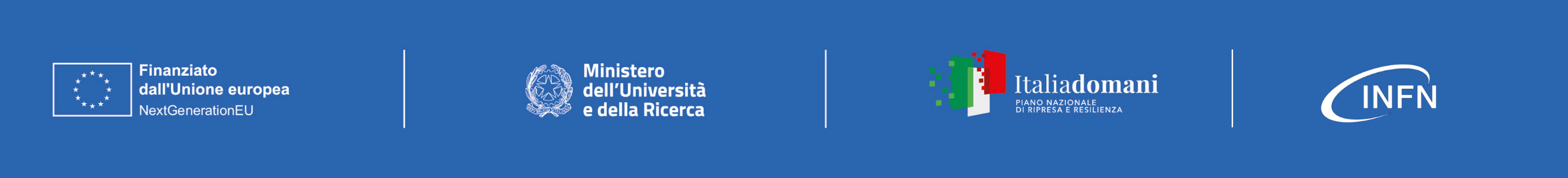 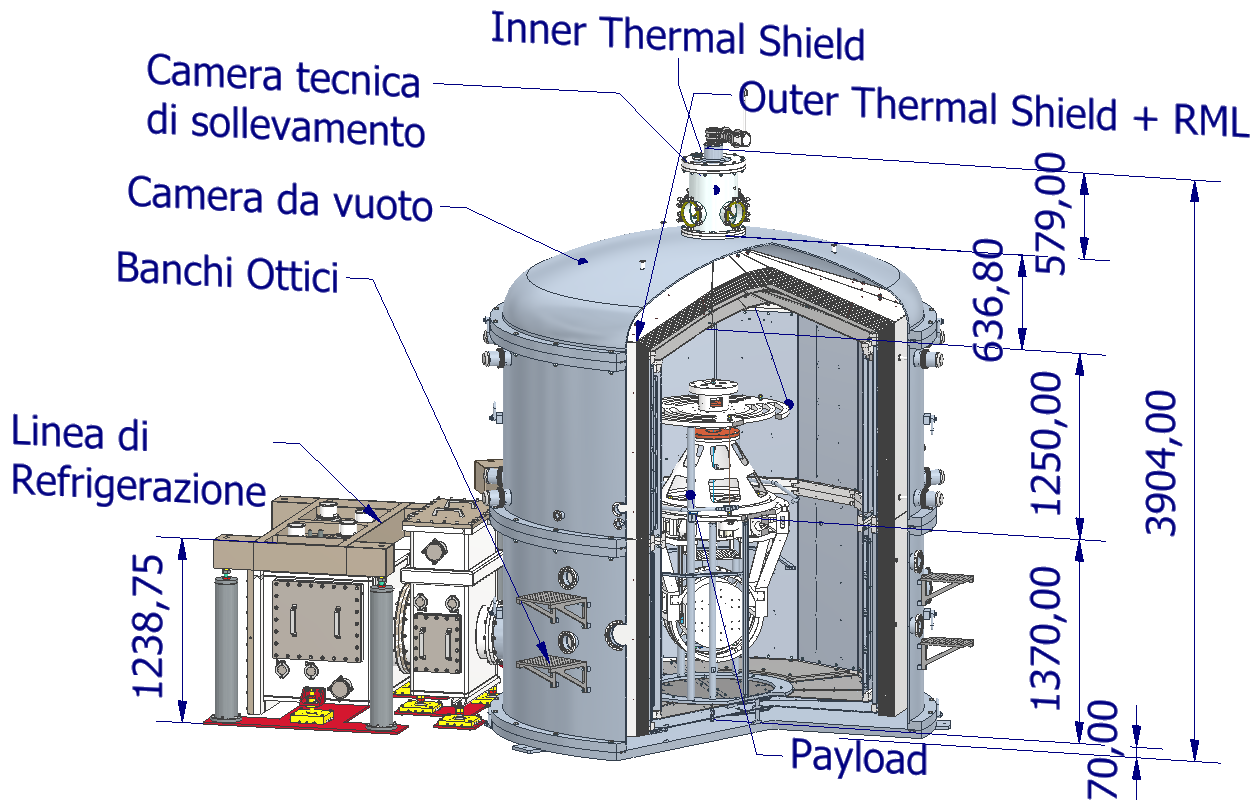 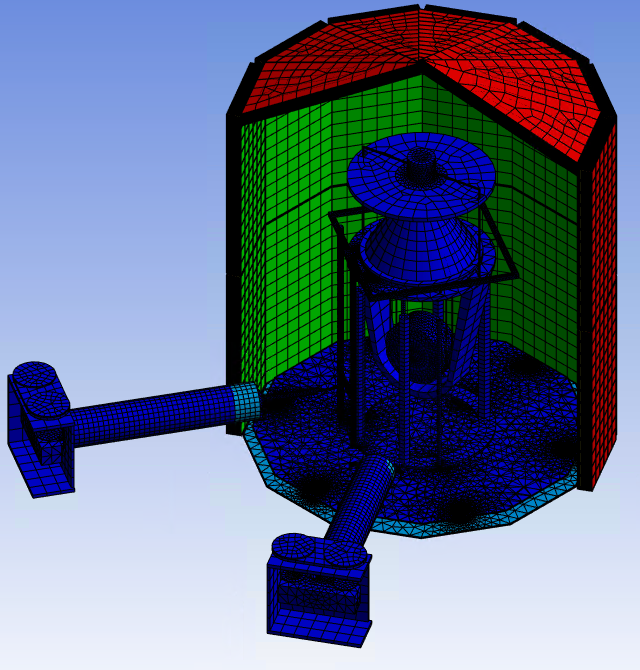 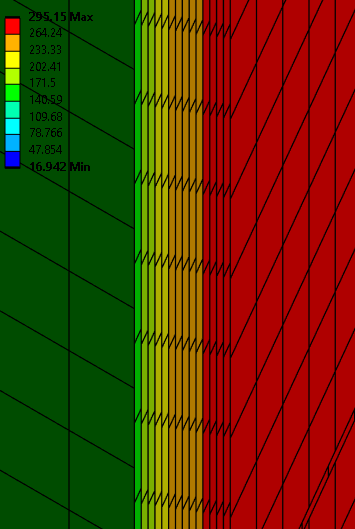 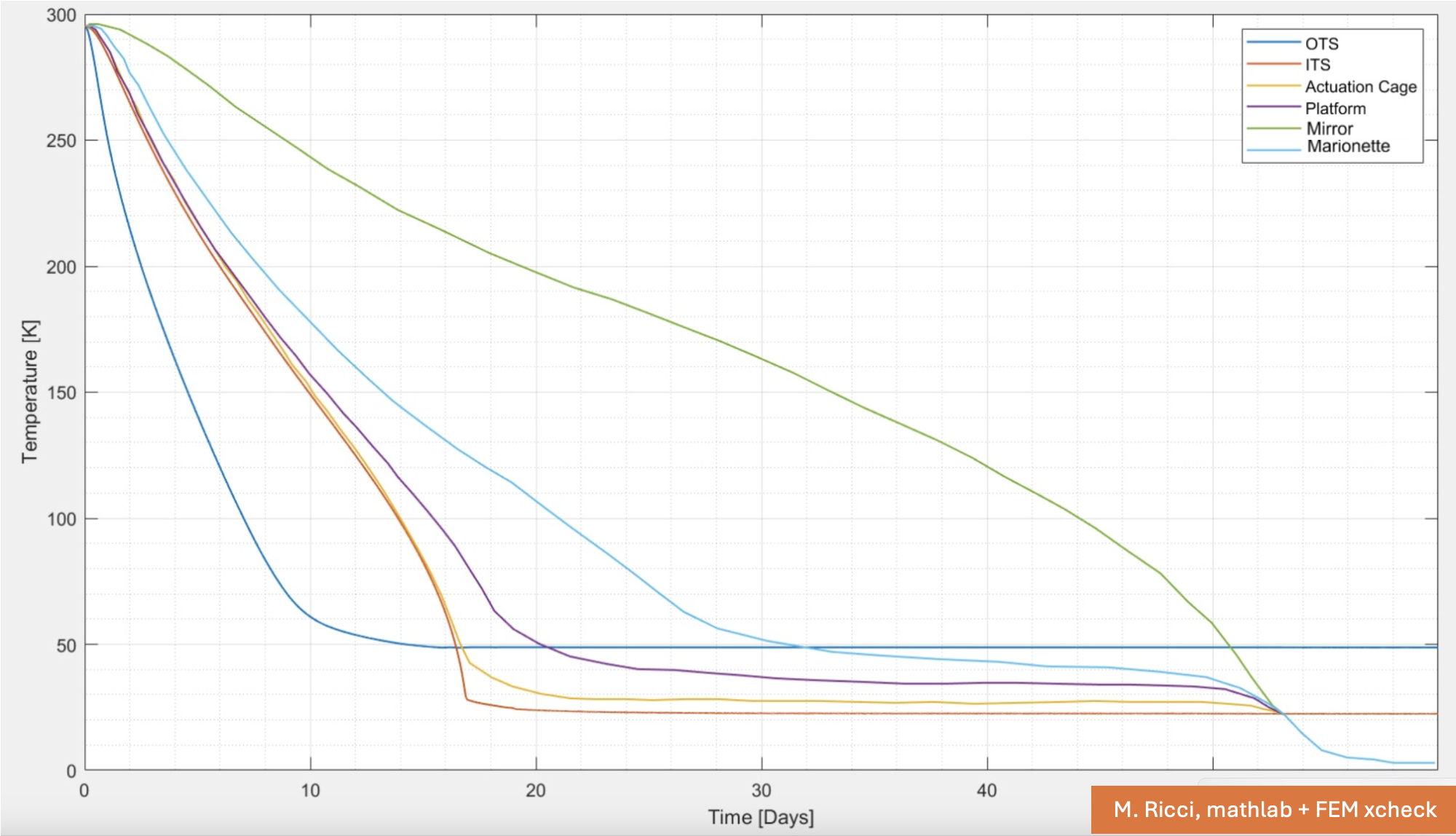 FIRST RML SYSTEM !
SBAI 2025
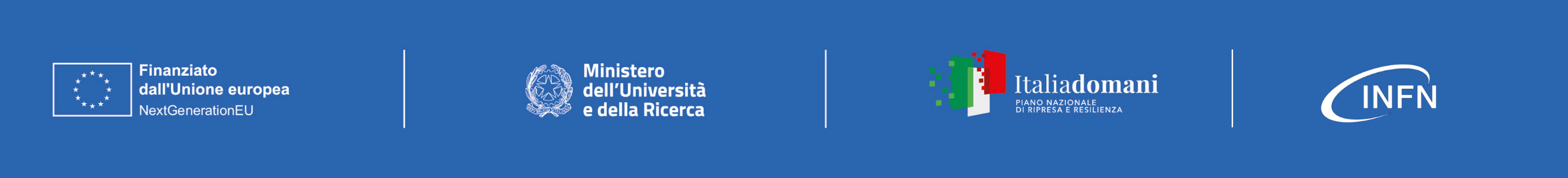 ARC-CRYOGENICS partner projects in the “Eistein Telescope galaxy”

PRIN LoVeC-ET (Low frequency Versus Cryogenics for ET), Majorana 
PRIN payload prototype (including Silicon): partners: Sapienza, PG, URB TOV, INFN
KAGRA (a continuous collaborative exchange since some decades), we
discuss any cryogenic payload issue and solutions,
exchange on cryogenics, materials, technical noise, cryogenic/vacuum and sensing devices 
KIT Karlsruhe Institute of Technology, Grohman
Current and Long-term plans for cryostats and payloads 
ETIC-CAOS INFN, H. Vocca
Room Temperature developments for seismic attenuator interferometric facility
INFN Investment CSN5 at Napoli branch (L. Di Fiore)
EGO Vacuum & Cryogenics, A. Pasqualetti
Waiting for the ARC cryostat operation, we plan to use the facility at EGO 
INFN Cuore and Cupid, Pirro and Cruciani
Directly involved in ETIC, they are spending significant and precious FTE with us
INFN LNGS, Spallino
Frost formation on cold surfaces
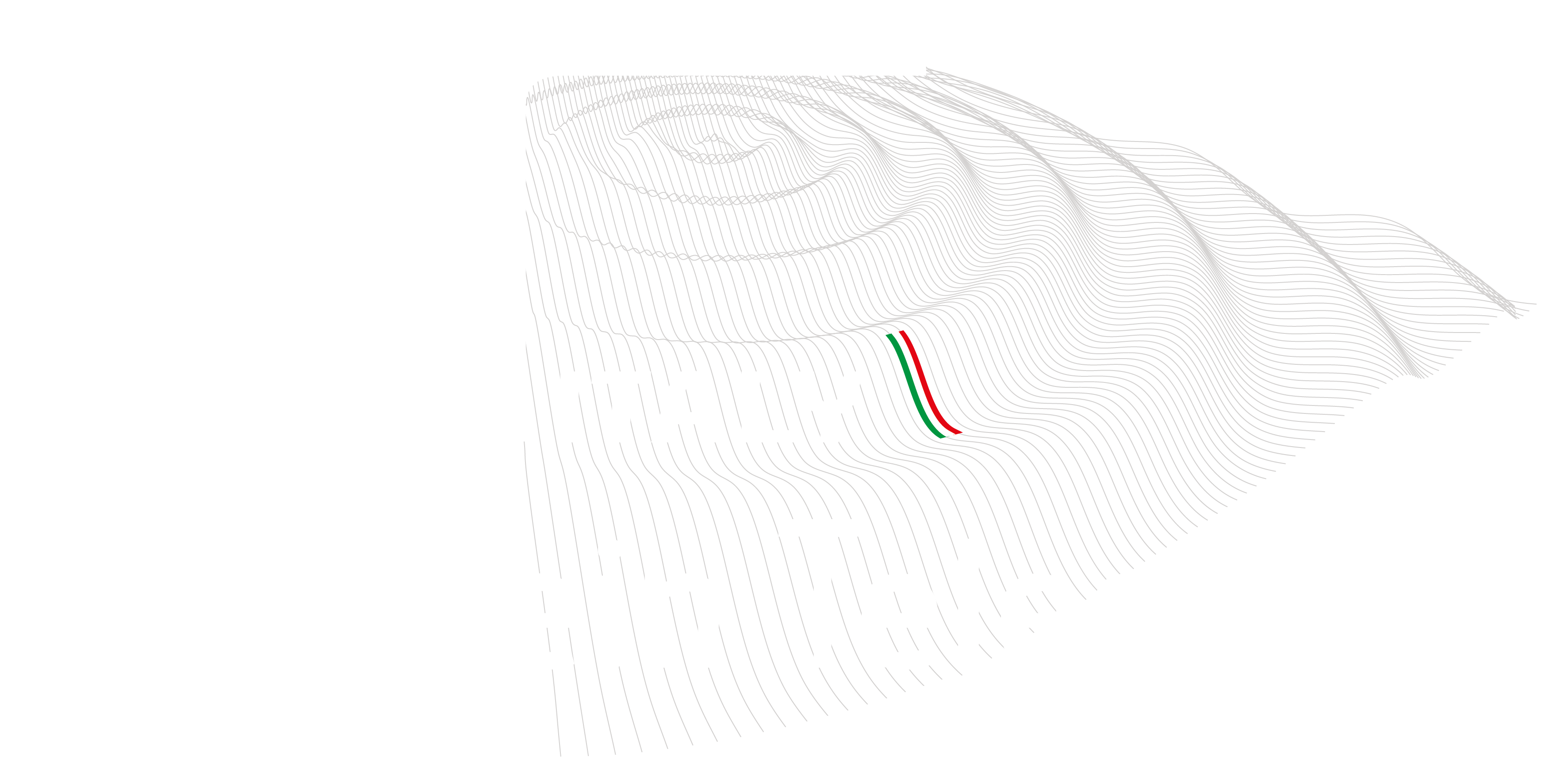 Missione 4 • Istruzione e Ricerca  - ETIC
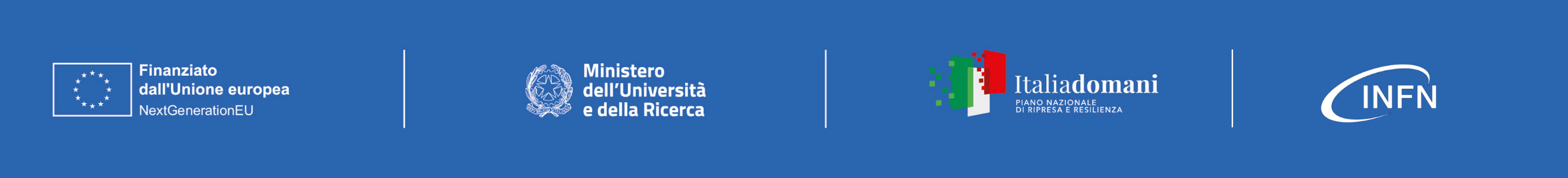 Manca ancora molto
seismic attenutor
Analyse carefully the target
cooling methods
underground infrastructure
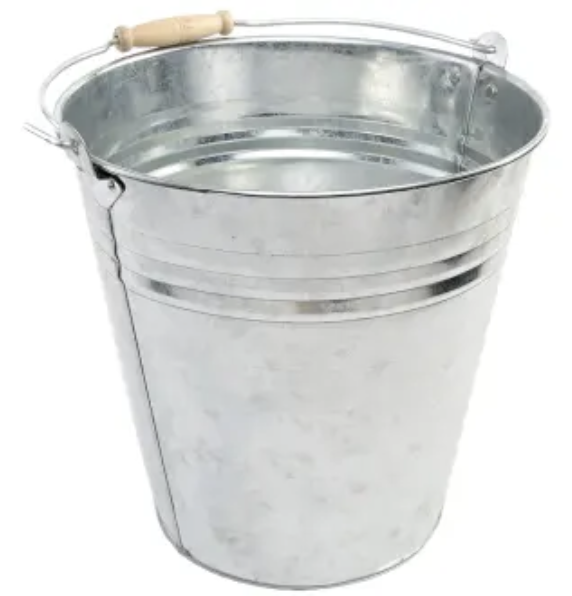 test-mass Suspensions
Cryostats
Experience with present detectors
materials
A “sustainanable” Technical Design
Widening the collaboration and gathering financial resources
Development of experimental facilities and know-how identification
Aligning priorities and wisely schedule viable R&D milestones
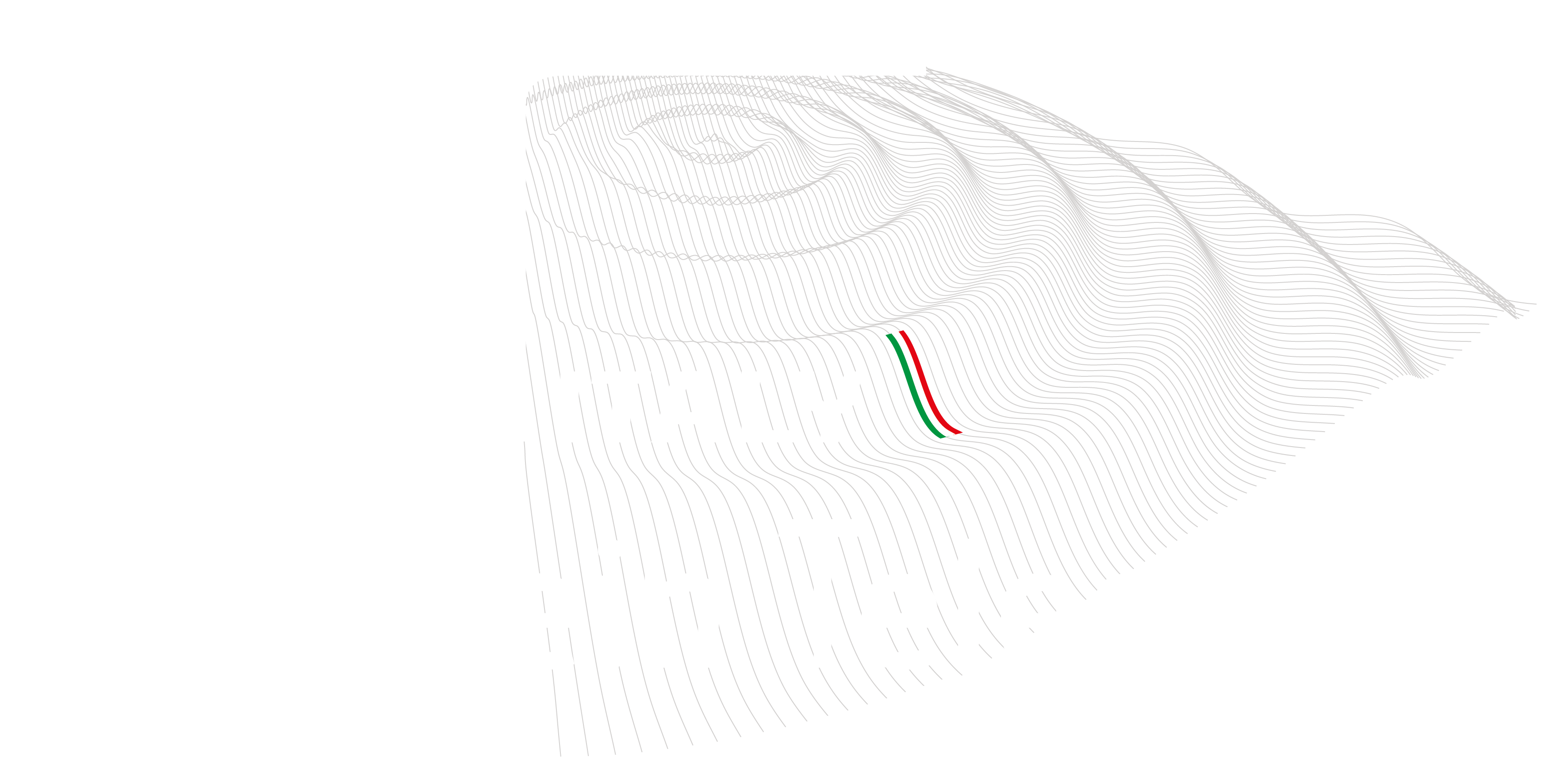 Missione 4 • Istruzione e Ricerca  - ETIC
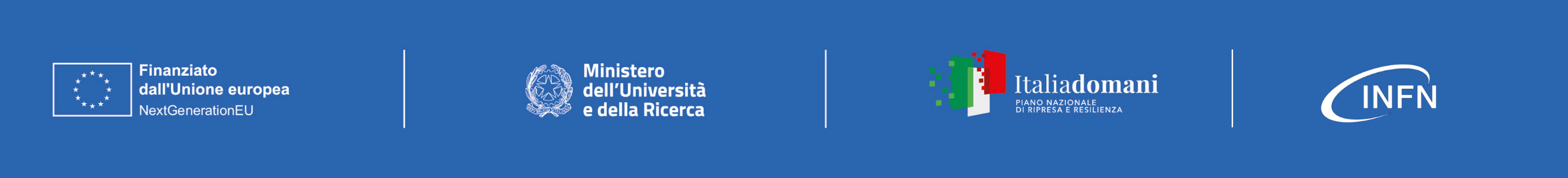 Sinergie locali
Possiamo crescere in sinergia con altri settori di ricerca ricchi di esperienza presenti nel dipartimento, ma ciò è possibile solo seguendo da vicino le esperienze con gli attuali interferometri.
Stato dinamico delle test mass (TM)
Limiti di sensibilità del readout
Materiali a bassa dissipazione meccanica
Accoppiamento ottico tra le TestMass e readout interferoemetrico
Elettronica di Controllo
Sensoristica di vibrazione e rumore ambientale
Criogenia
I migliori specialisti del mondo non porteranno grossi contributi al TDR di ET in poco tempo senza utilizzare l’esperienza sul funzionamento degli attuali rivelatori. 
Il momento per investire in questo settore e acquisire e consolidare rilevanza nella collaborazione è ORA
E’ necessario organizzare un network locale con I dipartimenti di ingegneria interessati alle tecnologie avanzate per ET con Fisica e INFN
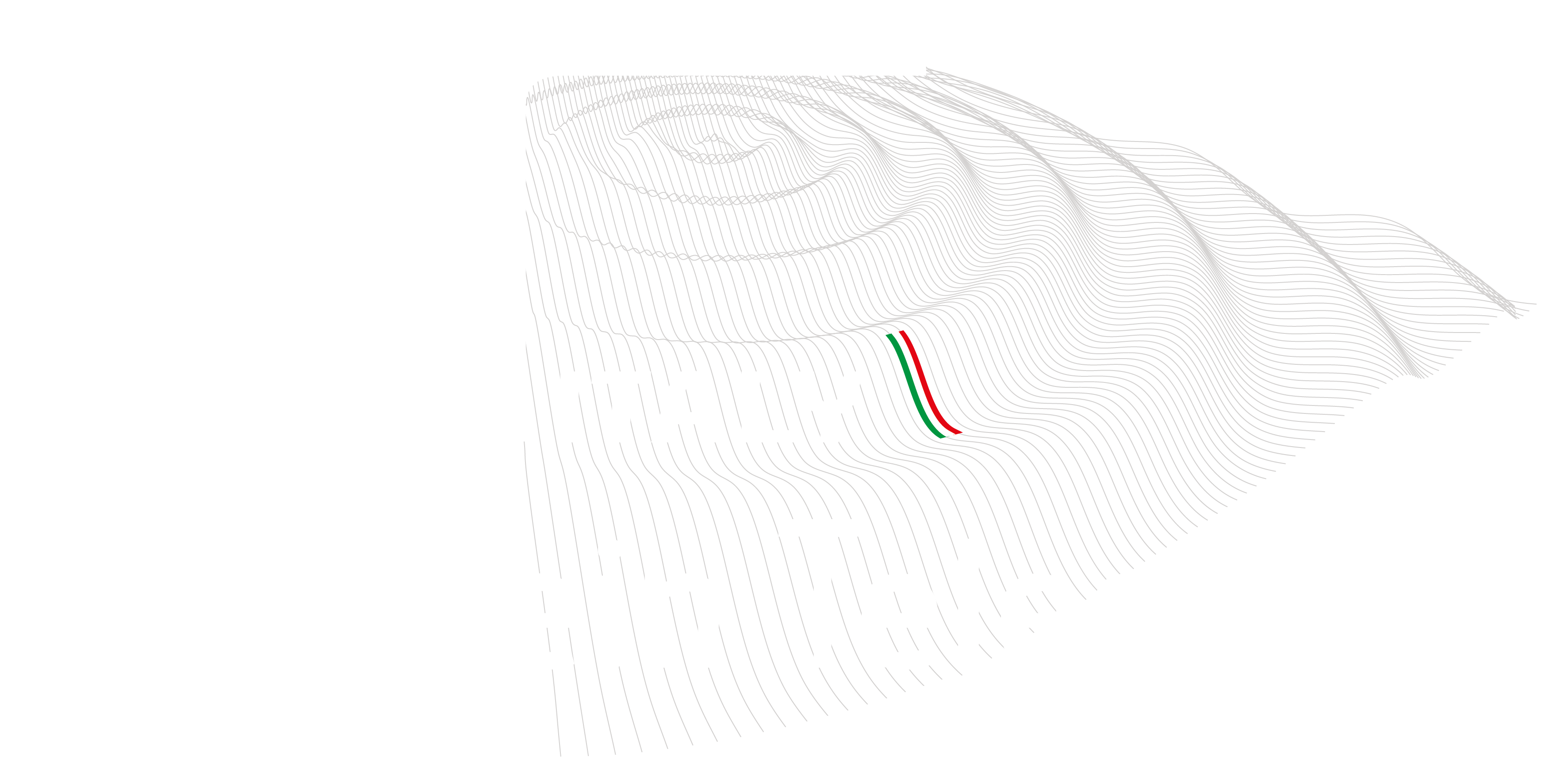 Missione 4 • Istruzione e Ricerca  - ETIC
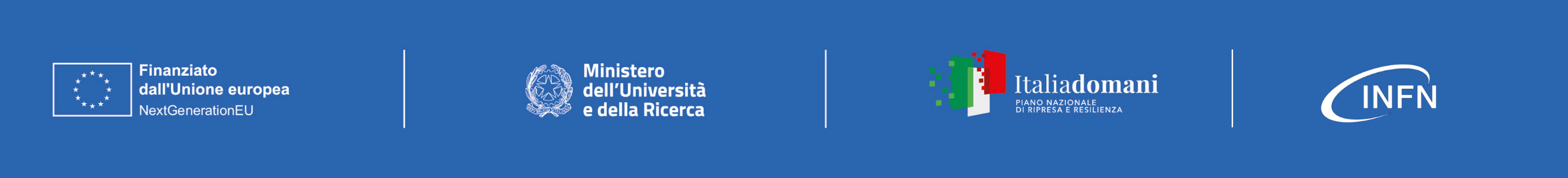 Local synergies
Fruitful preliminary exchanges with 

DIMA  Mechanical and Aerospace Engineering Department
SBAI Basic and Applied Science Engineering Department
….
Fruitful preliminary exchanges with 

Mechatronics and vibration control (seismic isolation systems and control)
Inertial sensor Sensor contamination at Low frequency (seismic isolation systems and control)
Fluid-dynamics studies (from technical issues related to detector cleanliness and residual vacuum to astrophysics)
Cryogenics (cryofluids and mechanical dynamics)
Electromagnetic pollution in underground environment (impact on sensing and actuation devices)
Special coatings dedicated to cryogenic payloads
Crystalline materials Sapphire and Silicon
…..
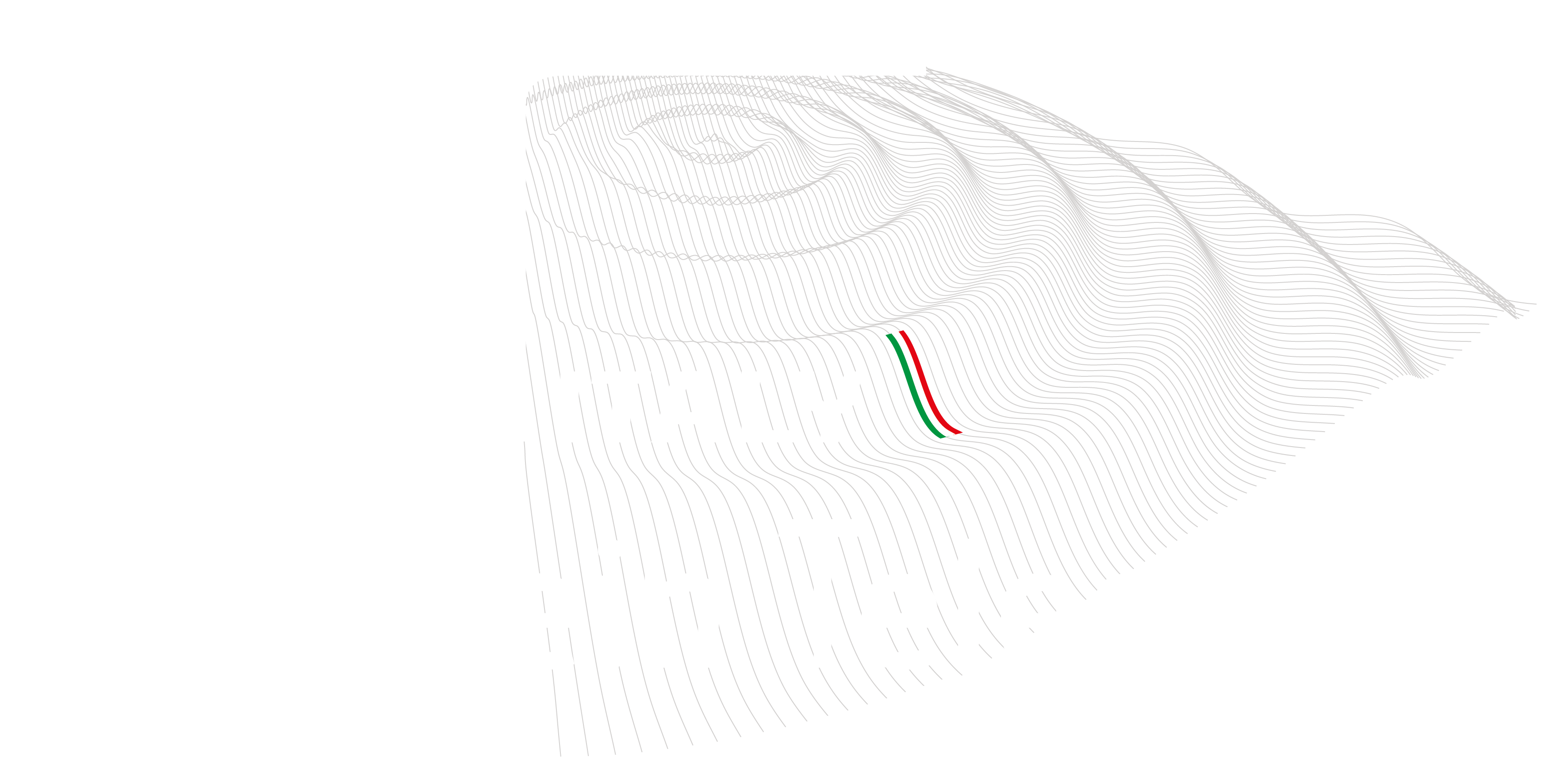 Missione 4 • Istruzione e Ricerca  - ETIC
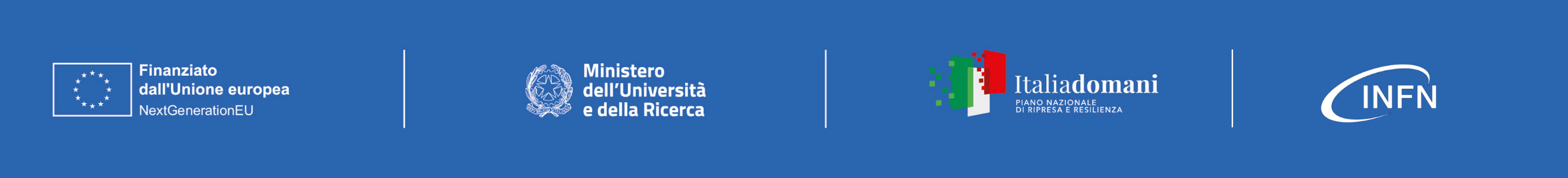 A special mention to 
E. Benedetti, 
Van Long Hoang, Benedetta Kalemi, Marco Orsini and
Marco Ricci
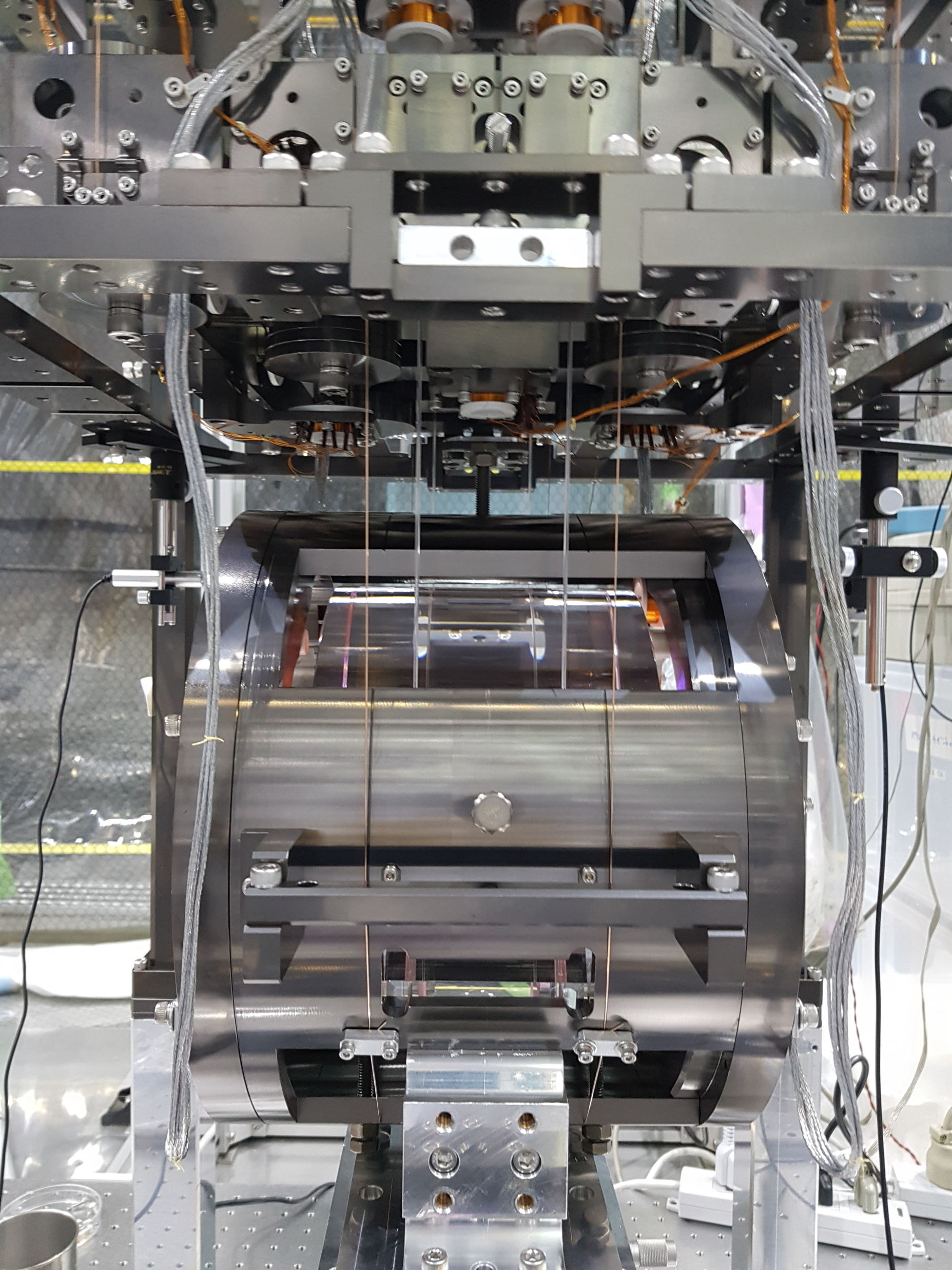 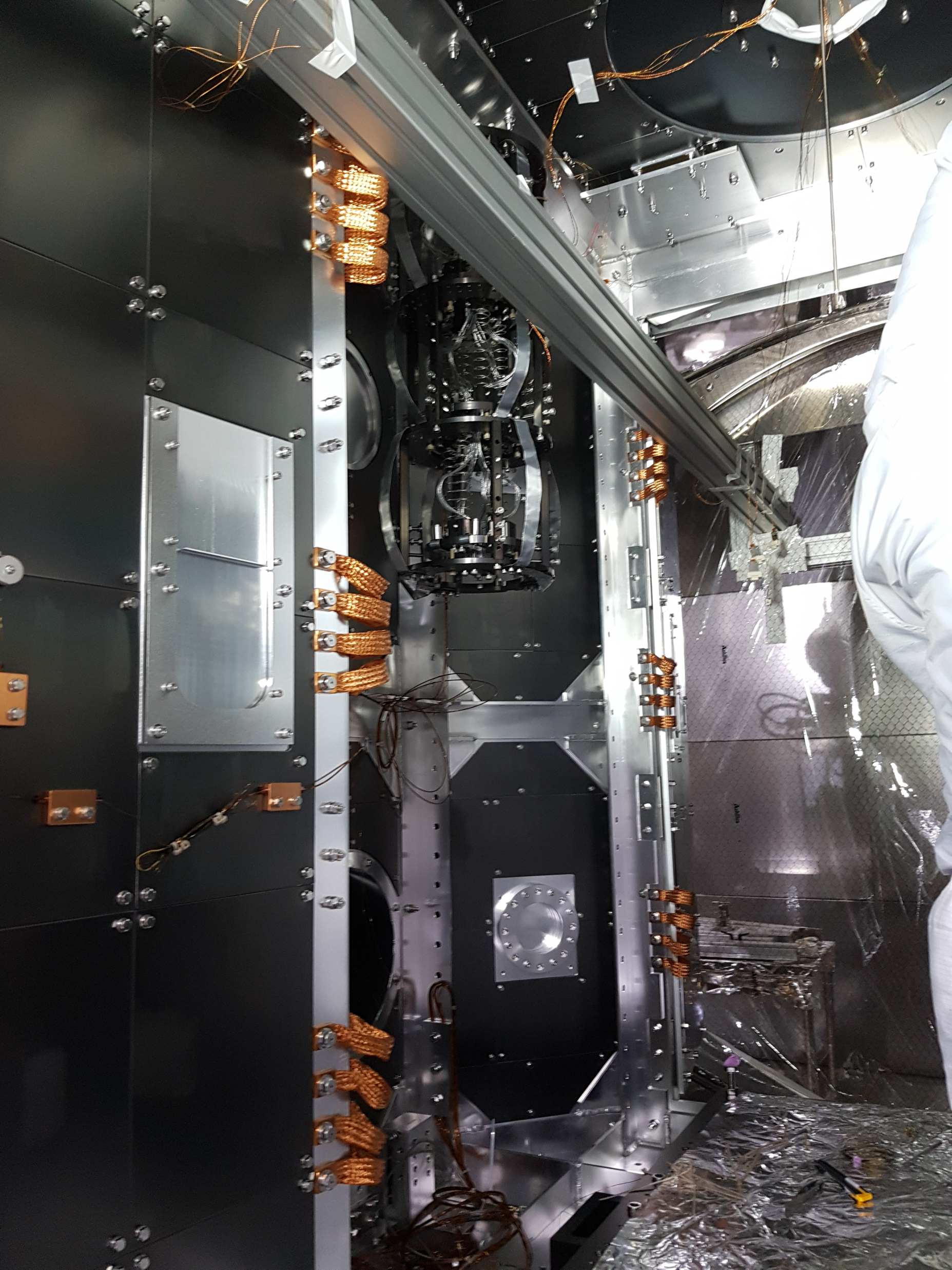 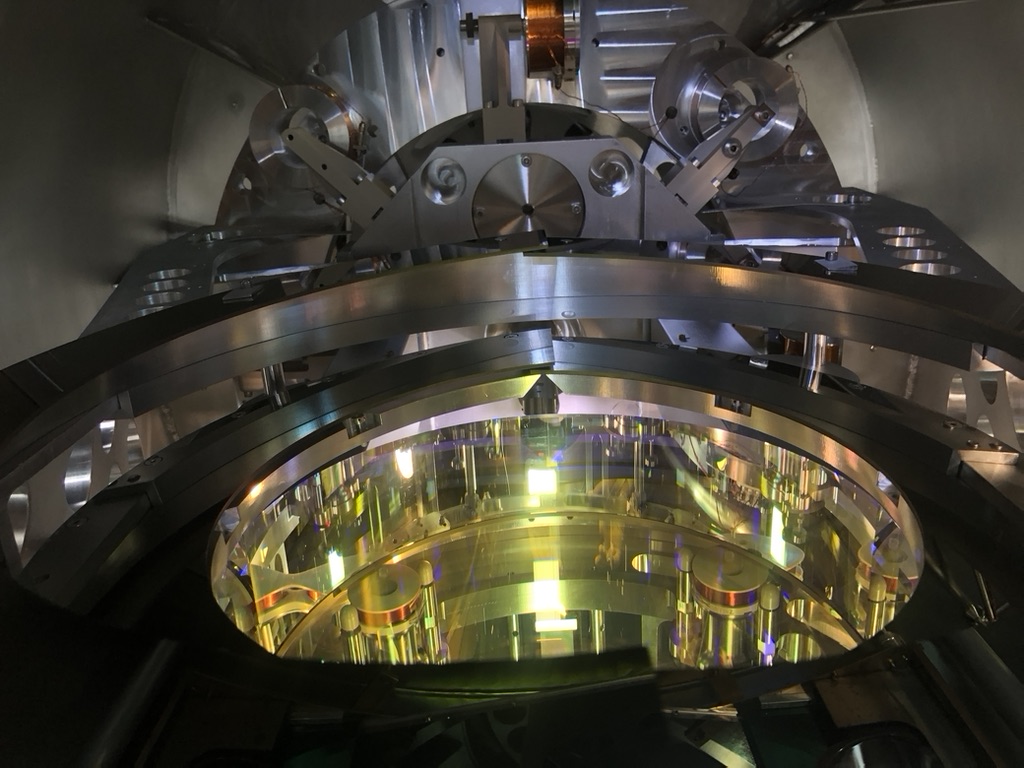 Challenges Pay
19
ETIC